Why Dane?
Geoff Huston
Chief Scientist, APNIC
Which Bank? My Bank!
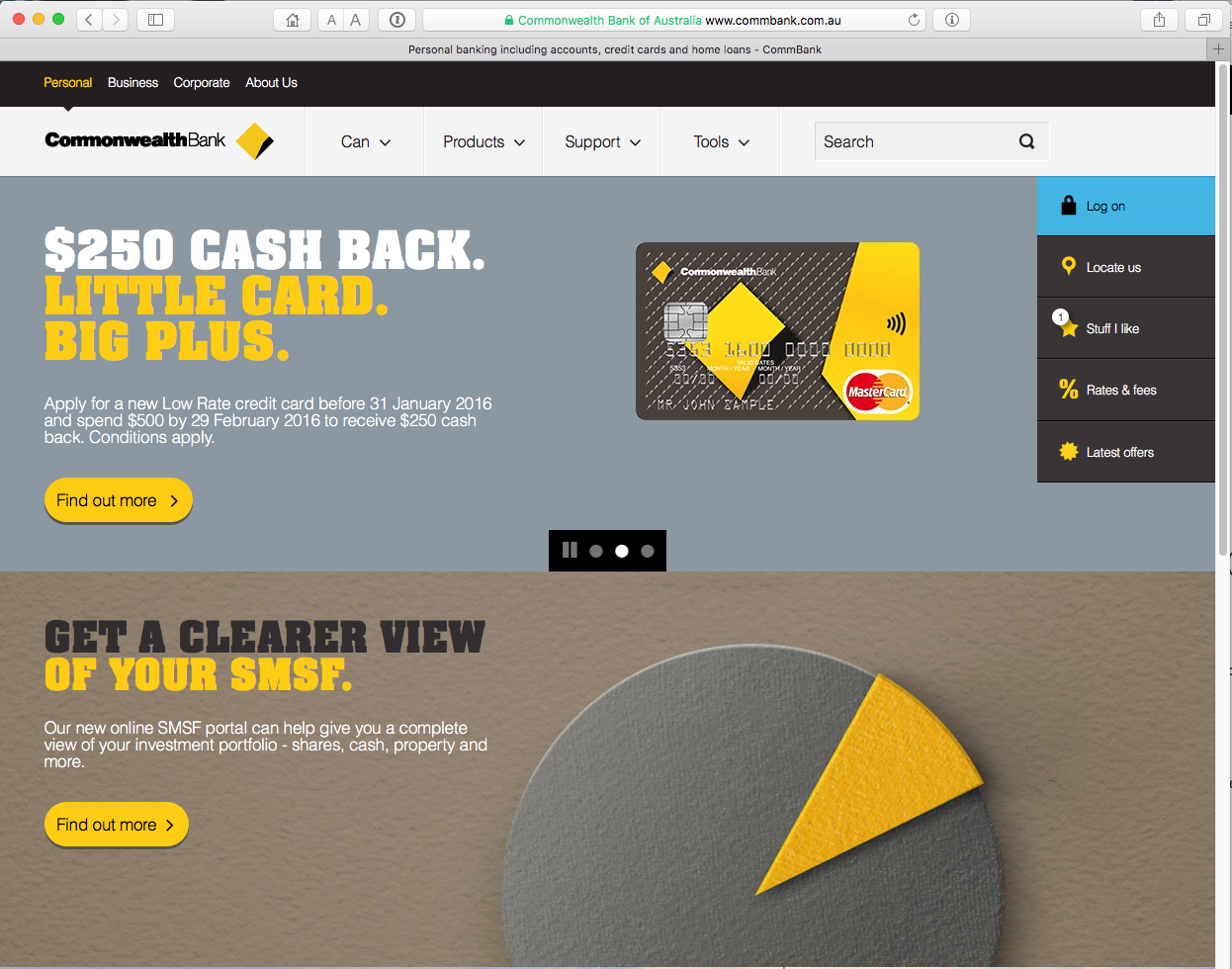 I hope!
Security on the Internet
How do you know that you are going to where you thought you were going to?
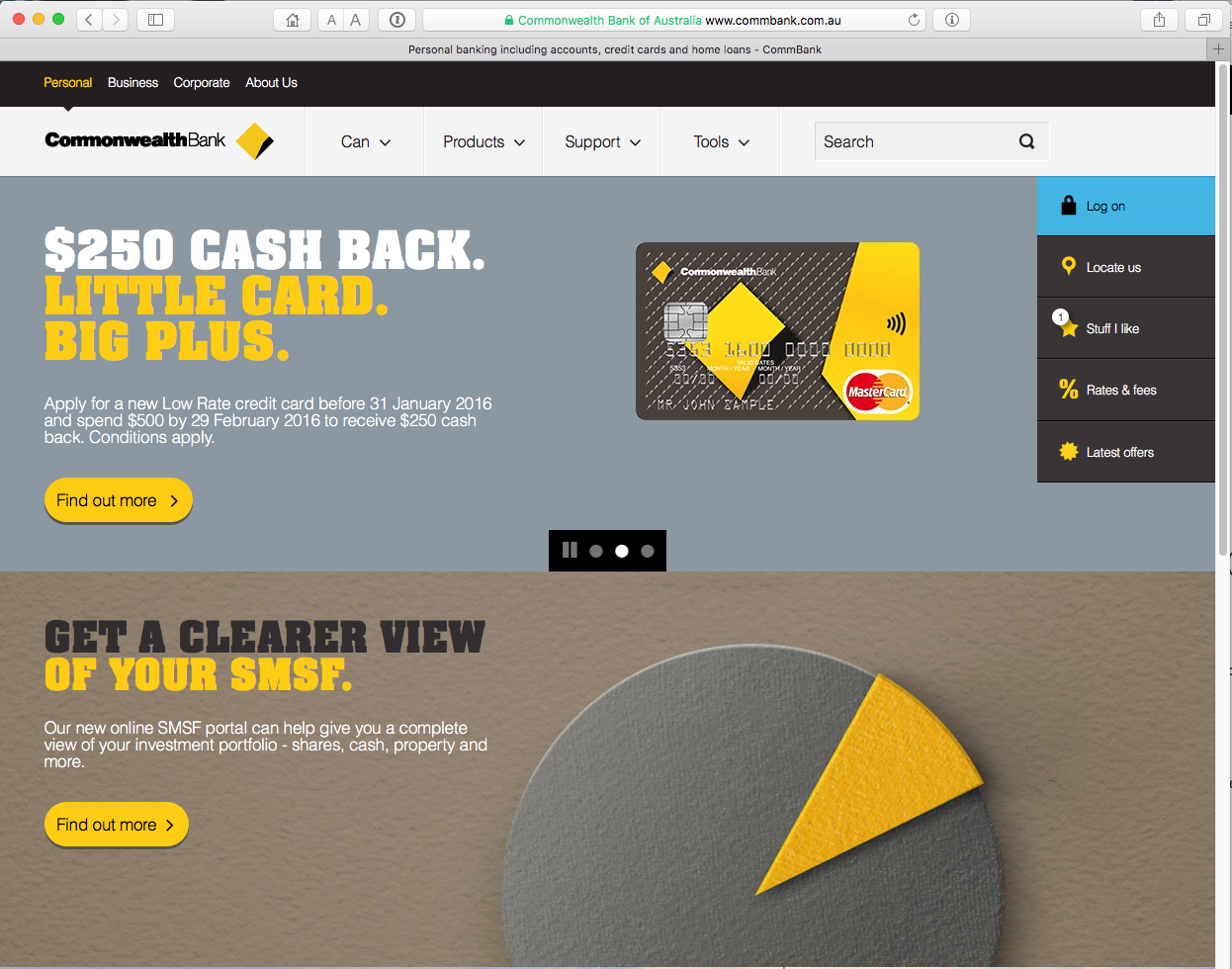 Security on the Internet
How do you know that you are going to where you thought you were going to?
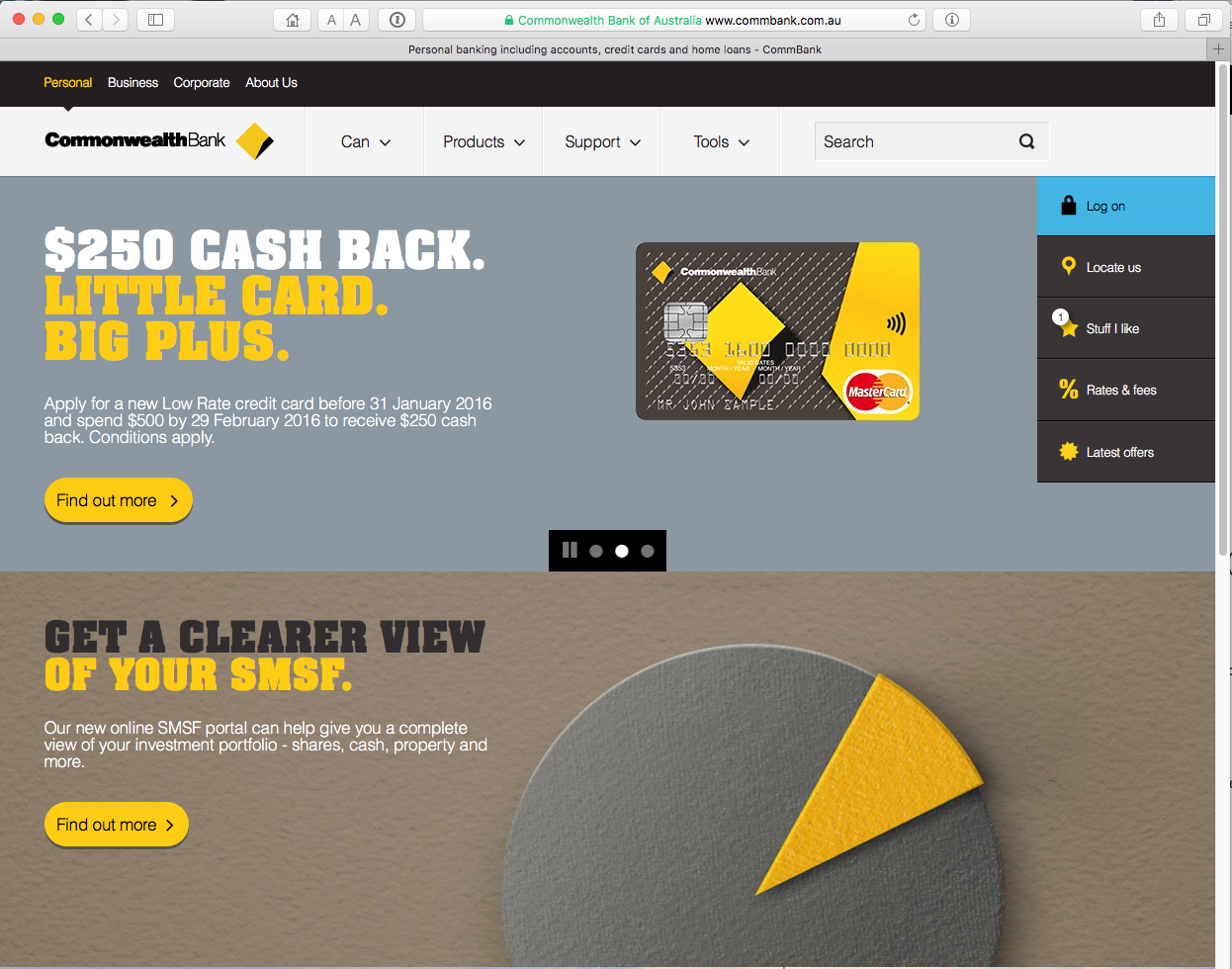 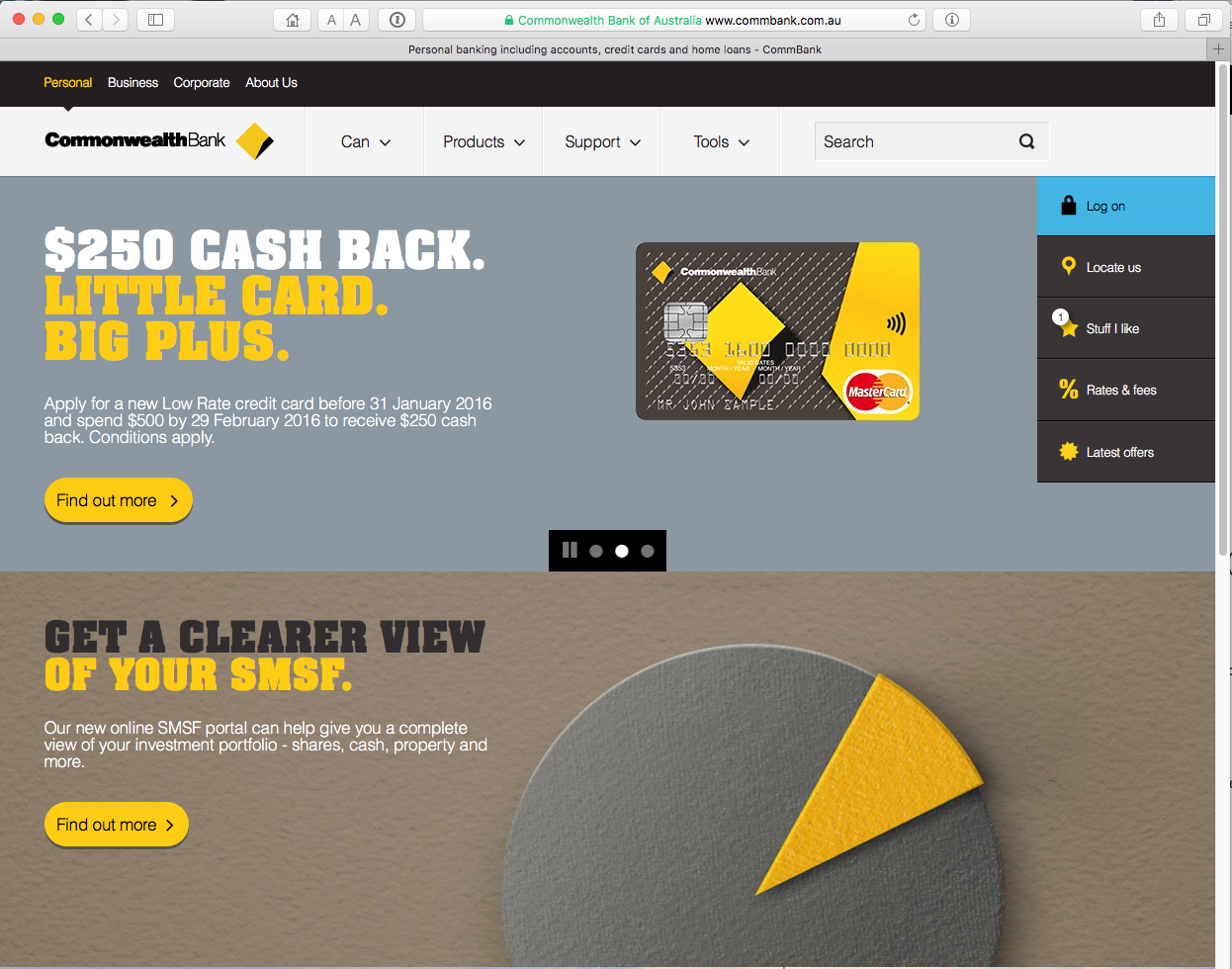 Security on the Internet
Also, how can you keep your session a secret from wire(less) snoopers?
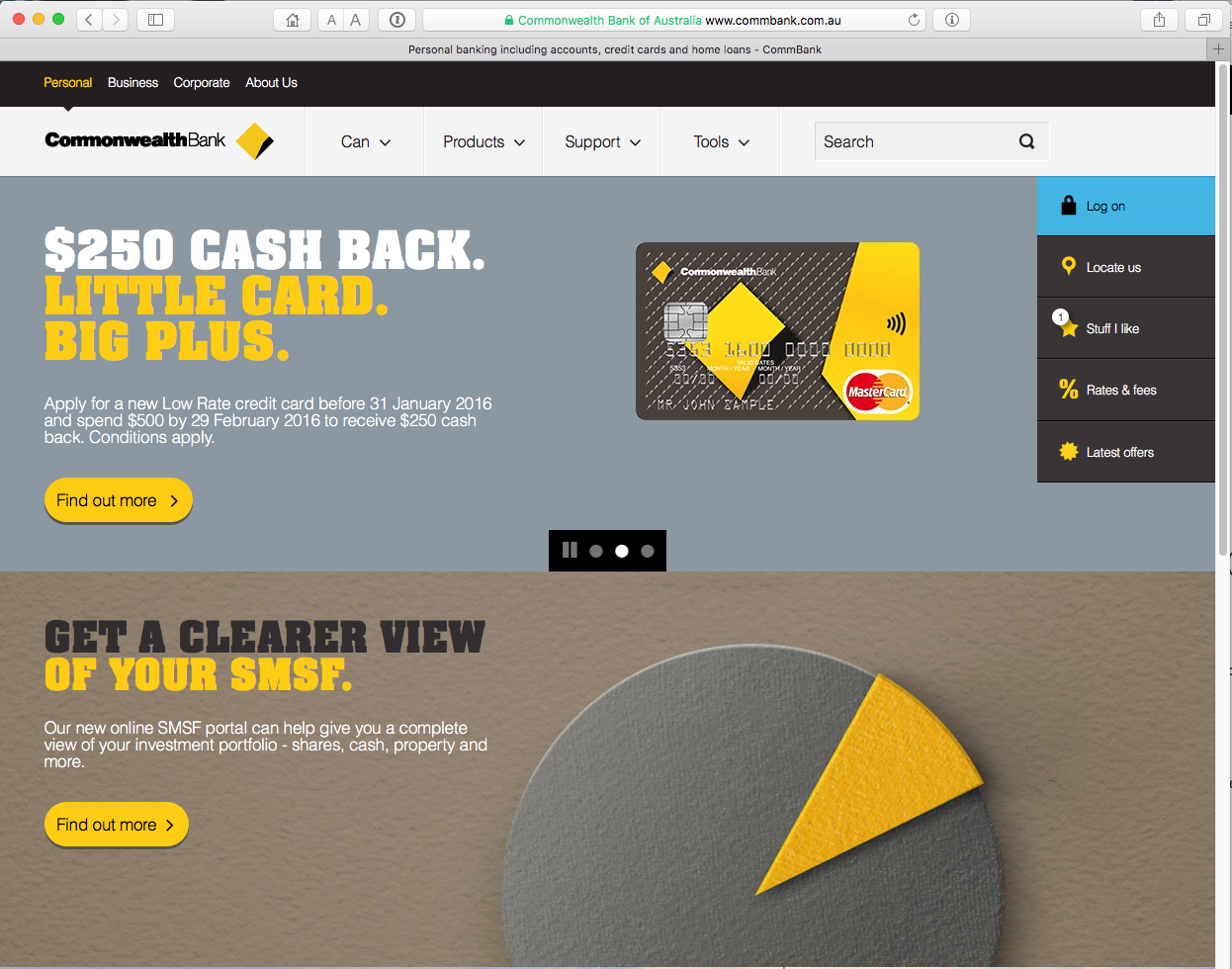 Security on the Internet
Also, how can you keep your session a secret from wire(less) snoopers?
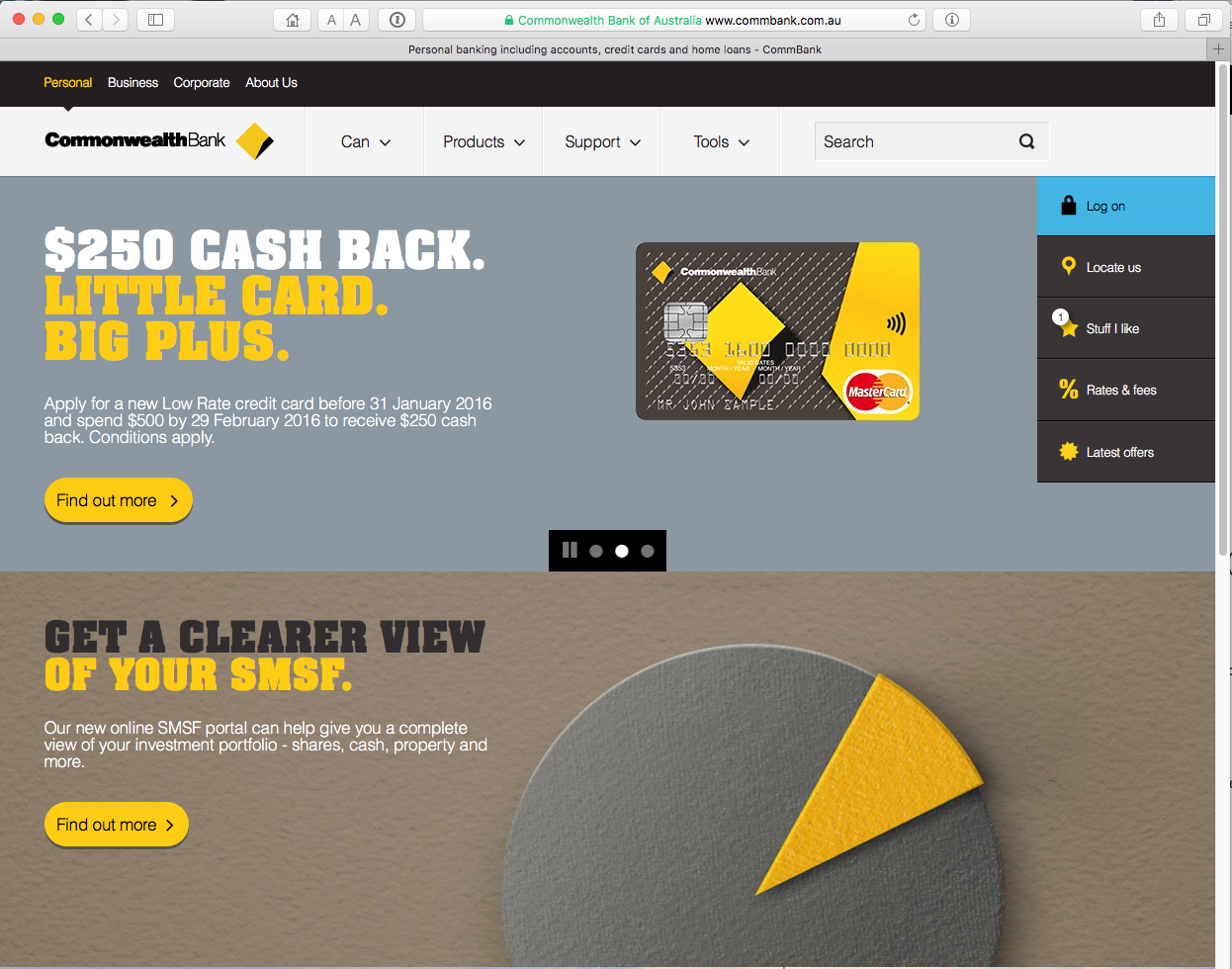 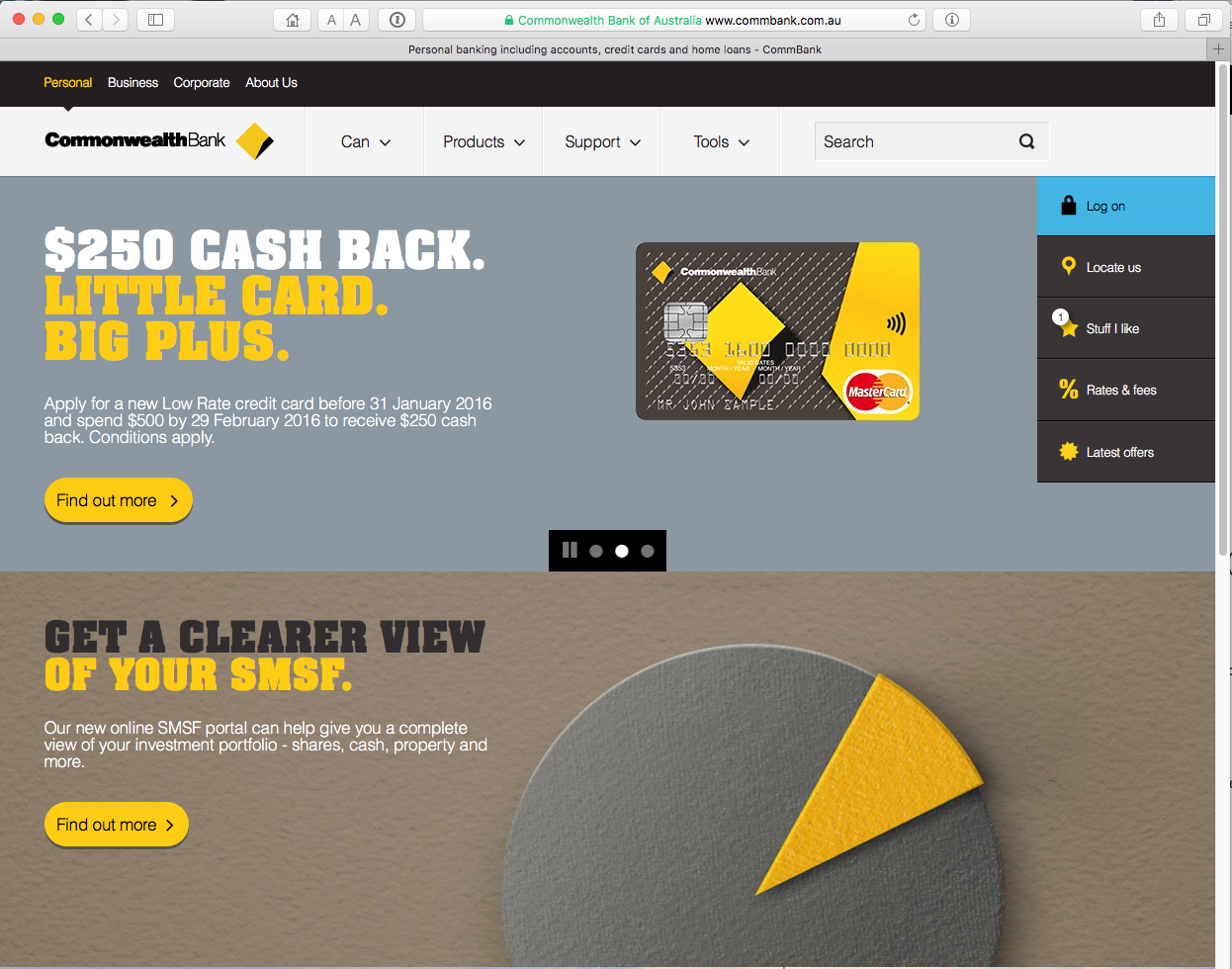 Opening the Connection: First Steps
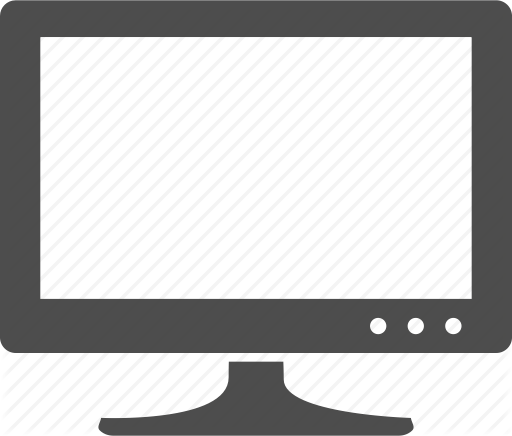 Client:
   DNS Query:
          www.commbank.com.au?
DNS Response:
104.97.235.12
   

 TCP Session:
          TCP Connect 104.97.235.12, port 443
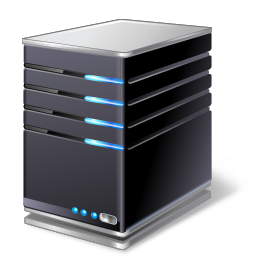 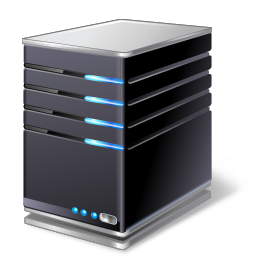 Hang on…
$ dig -x 104.97.235.12 +short
a104-97-235-12.deploy.static.akamaitechnologies.com.

That’s not an IP addresses that was allocated to the Commonwealth Bank!

The Commonwealth Bank of Australia has 140.168.0.0 - 140.168.255.255 and 203.17.185.0 - 203.17.185.255

So why should my browser trust that 104.97.235.12 is really the “proper” web site for the Commonwealth Bank of Australia, and not some dastardly evil scam designed to steal my passwords and my money?

How can my browser tell the difference between an intended truth and a lie?
Its all about cryptography
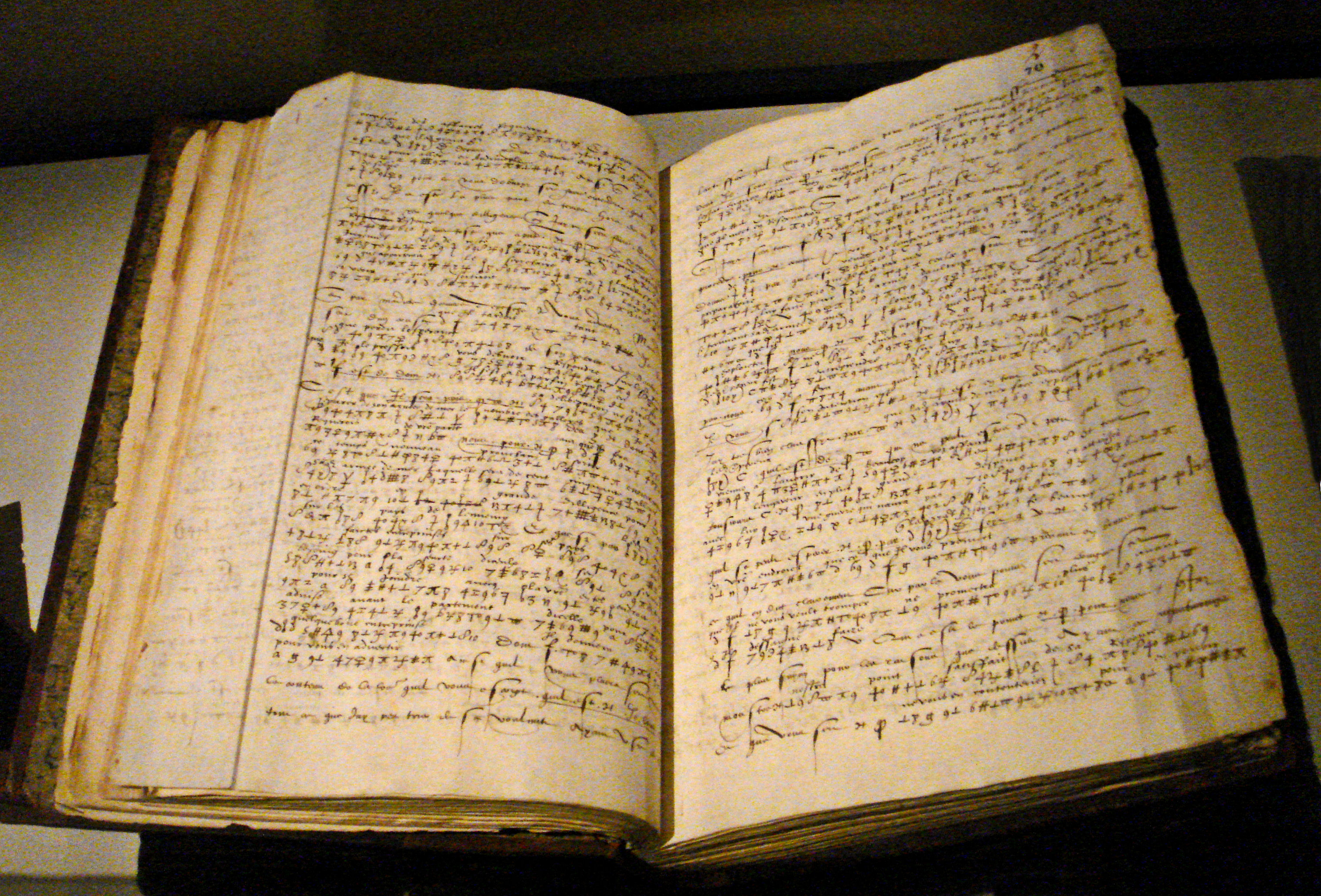 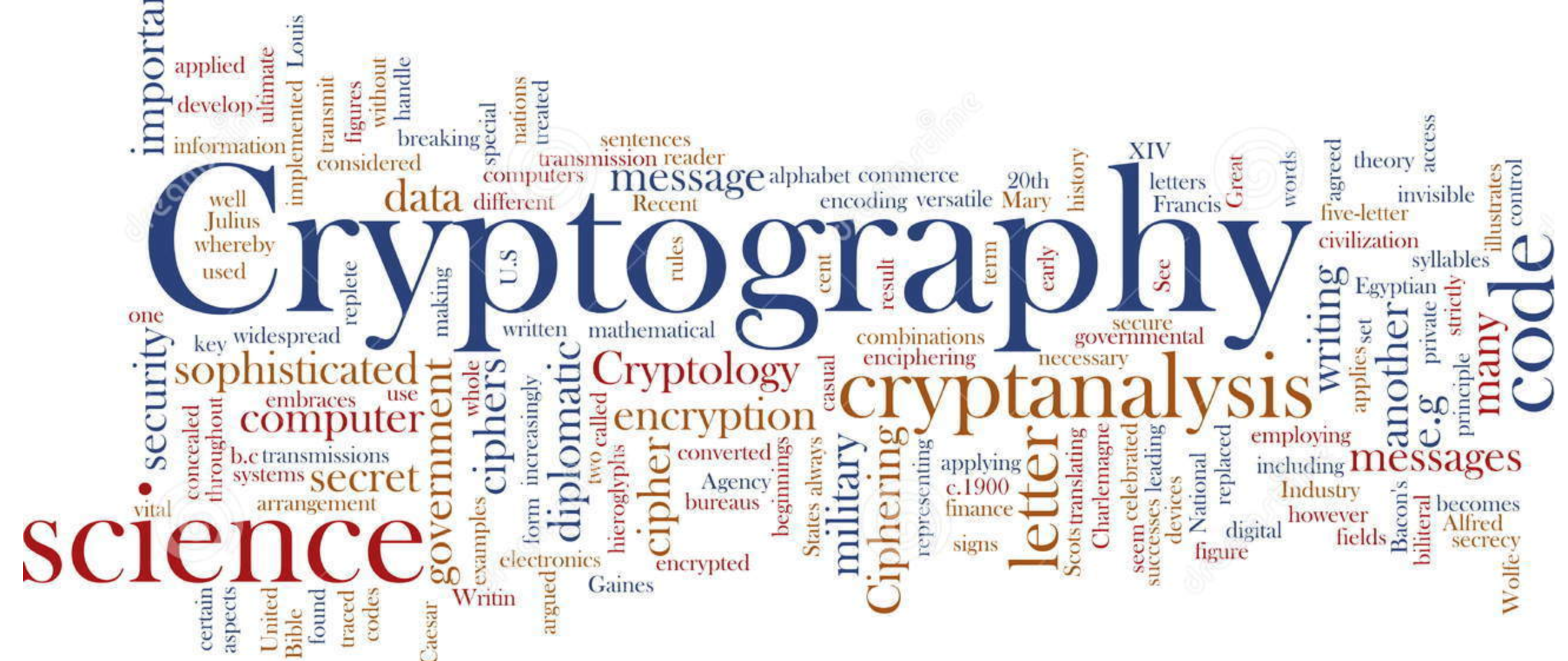 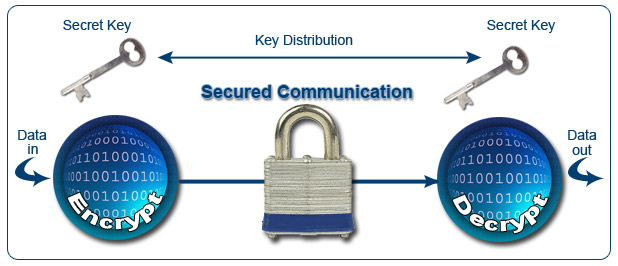 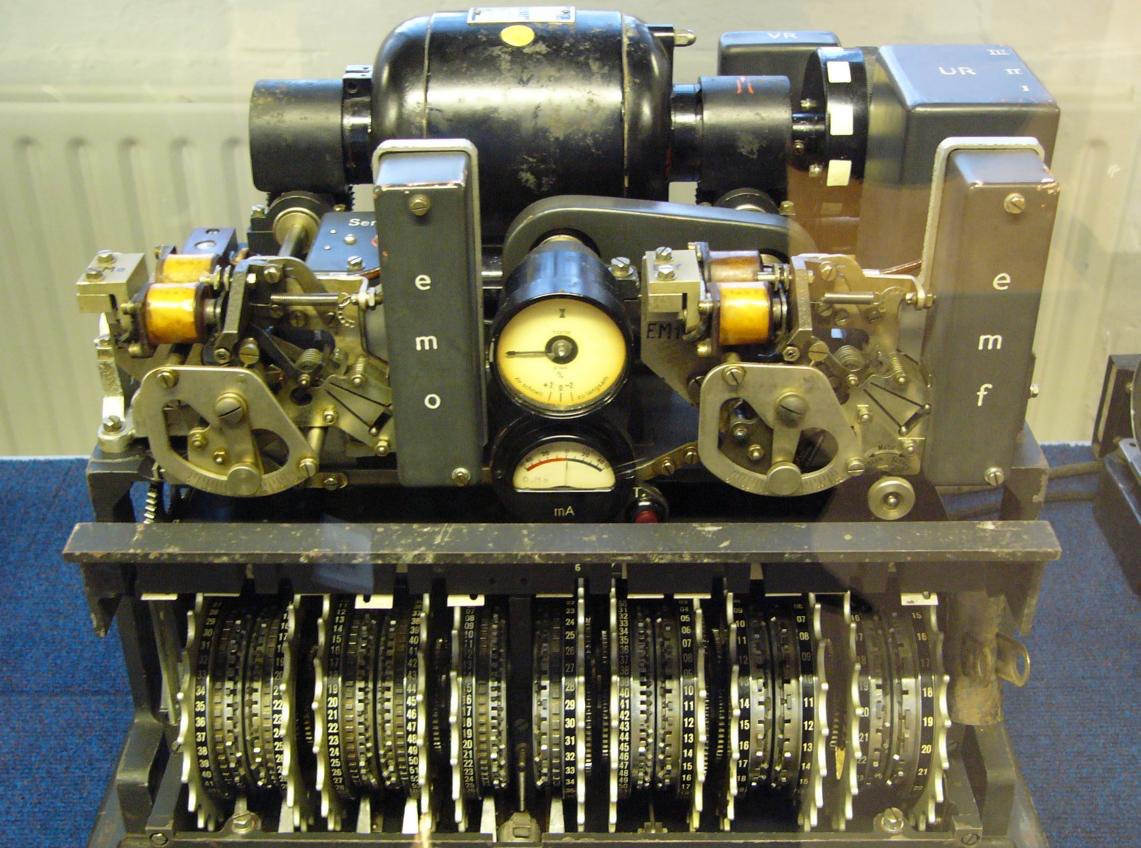 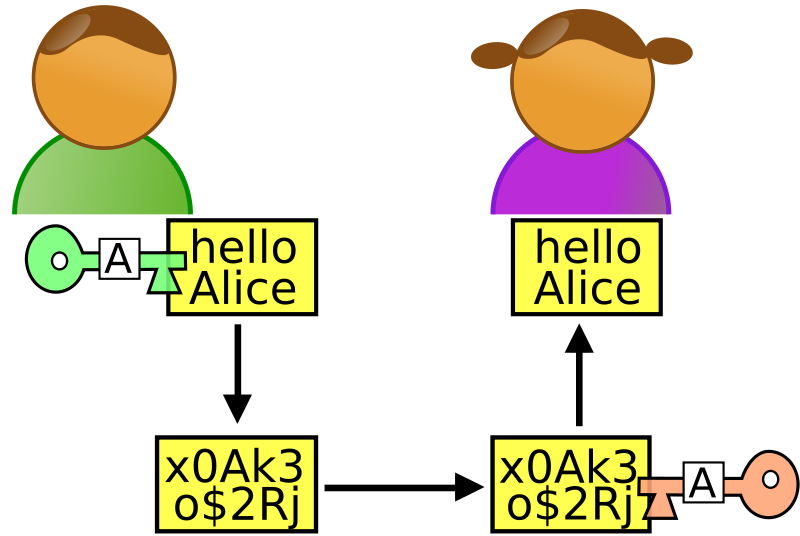 The Basic Challenge
Pick a pair of keys such that:
Messages encoded with one key can only be decoded with the other key
Knowledge of the value of one key does not infer the value of the other key
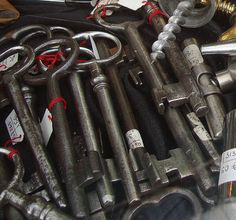 The Power of Primes
(me)d ≡ m (mod n)
As long as d and n are relatively large, and n is the product of two large prime numbers, then finding the value of d when you already know the values of e and n is computationally expensive
Why is this important?
Because much of the foundation of Internet Security rests upon this prime number relationship
TLS Connections
https://rhsecurity.wordpress.com/tag/tls/
TLS Connections
https://rhsecurity.wordpress.com/tag/tls/
TLS Connections
https://rhsecurity.wordpress.com/tag/tls/
TLS Connections
How does the client
“recognise” this certificate
as valid?
https://rhsecurity.wordpress.com/tag/tls/
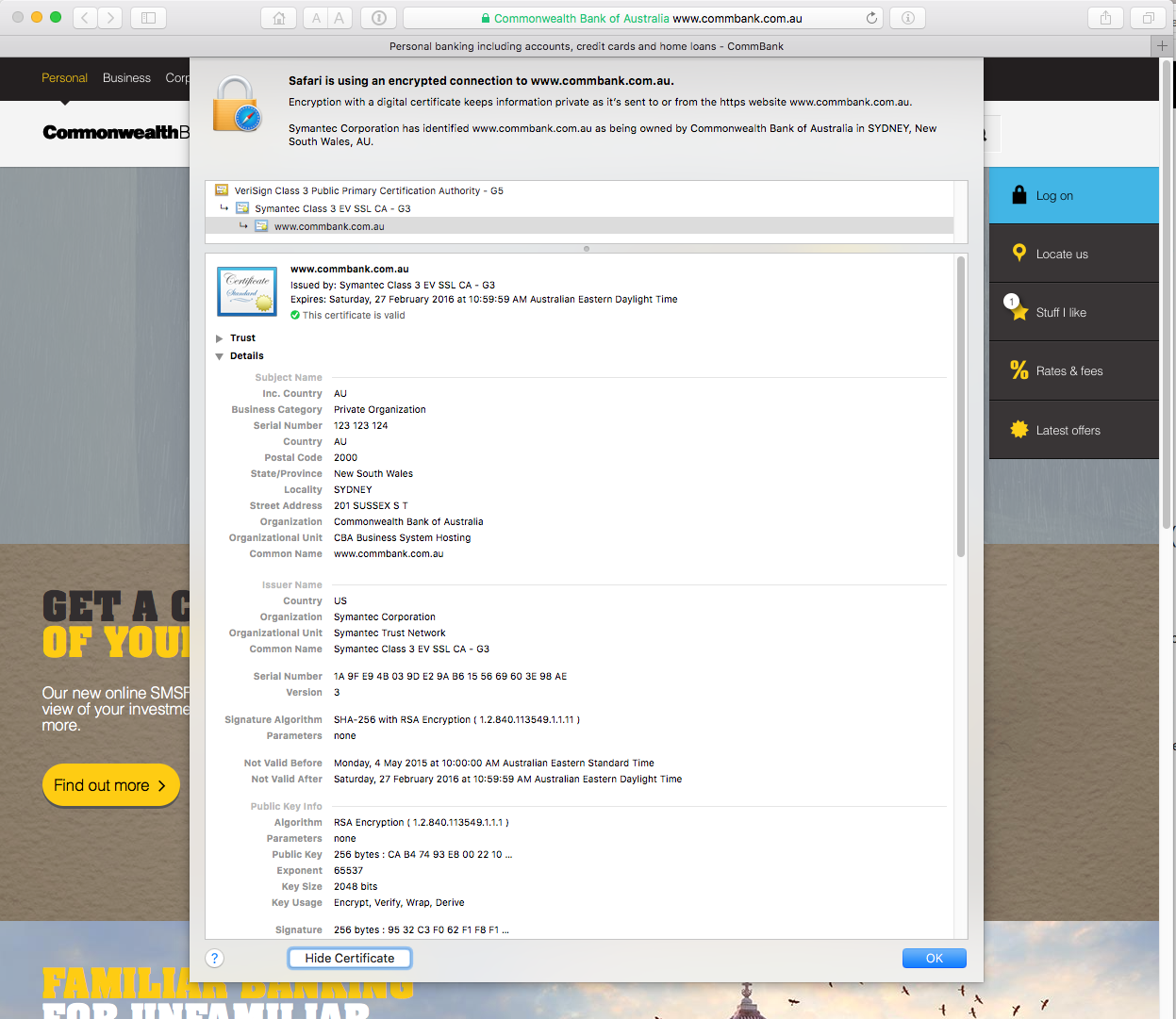 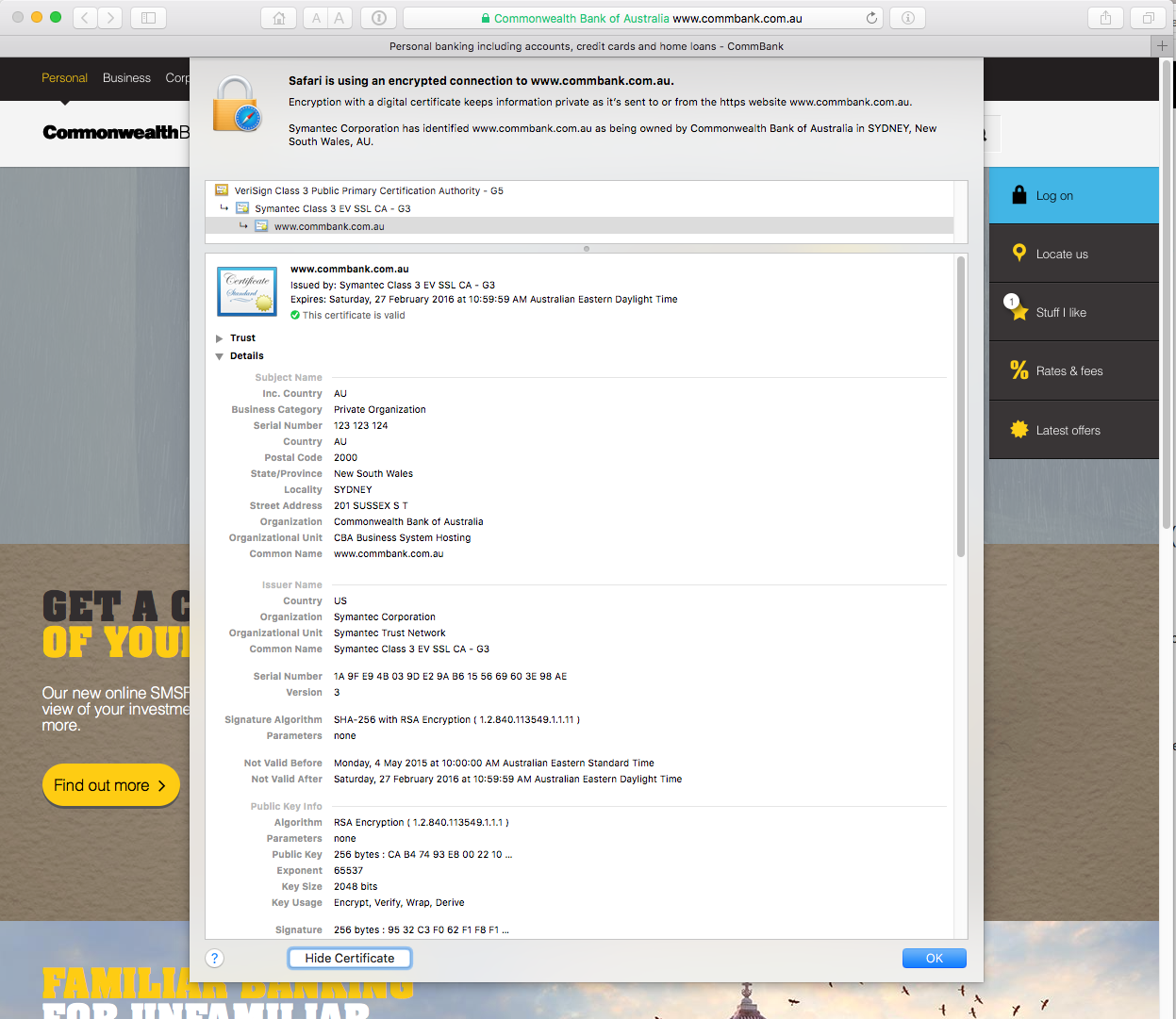 How did my browser know that this is a valid cert?
Domain Name Certification
The Commonwealth Bank of Australia has generated a key pair
And they passed a certificate signing request to a company called “Symantec”
Who is willing to vouch (in a certificate) that the entity who goes by the domain name of  www.commbank.com.au also has a certain public key value
So if I can associate this public key with a connection then I have a high degree of confidence that I’ve connected to www.commbank.com.au, as long as I am prepared to trust Symantec and the certificates that they issue
Domain Name Certification
The Commonwealth Bank of Australia has generated a key pair
And they passed a certificate signing request to a company called “Symantec”
Who is willing to vouch (in a certificate) that the entity who goes by the domain name of  www.commbank.com.au also has a certain public key value
So if I can associate this public key with a connection then I have a high degree of confidence that I’ve connected to www.commbank.com.au, as long as I am prepared to trust Symantec and the certificates that they issue
Why should I trust them?
Local Trust
The cert I’m being asked to trust was issued by a certification authority that my browser already trusts – so I trust that cert!
Local Trust or Local Credulity*?
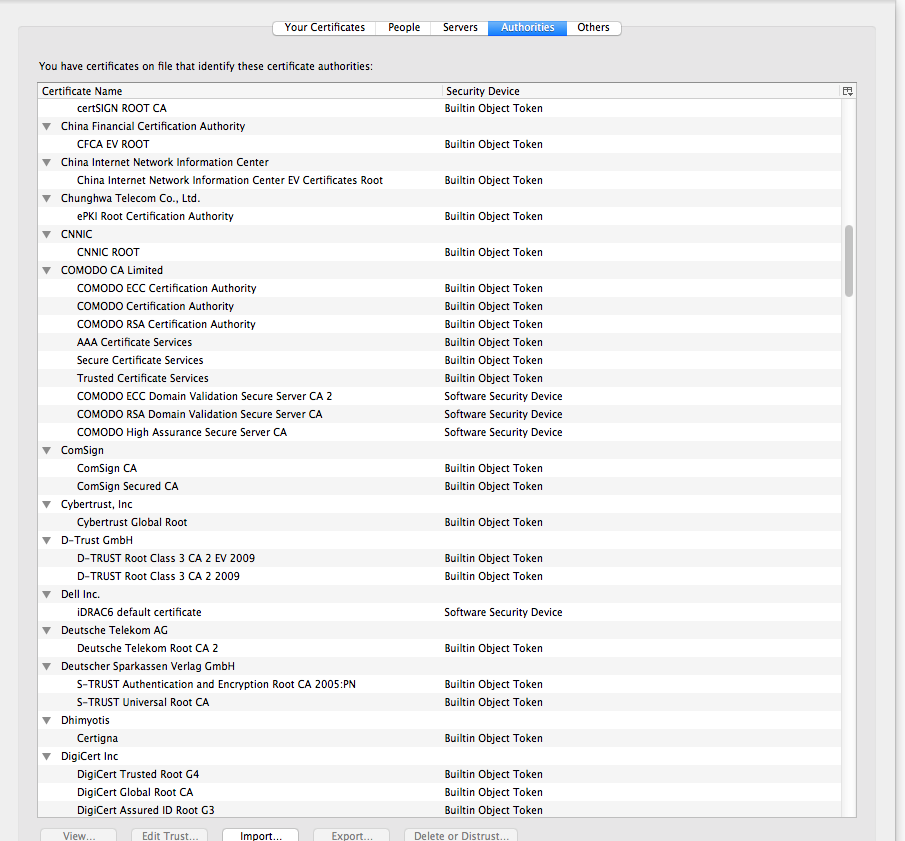 That’s a big list of people to 
Trust

Are they all trustable?
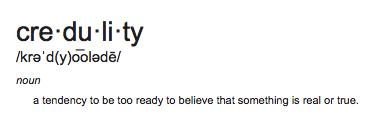 *
Local Credulity
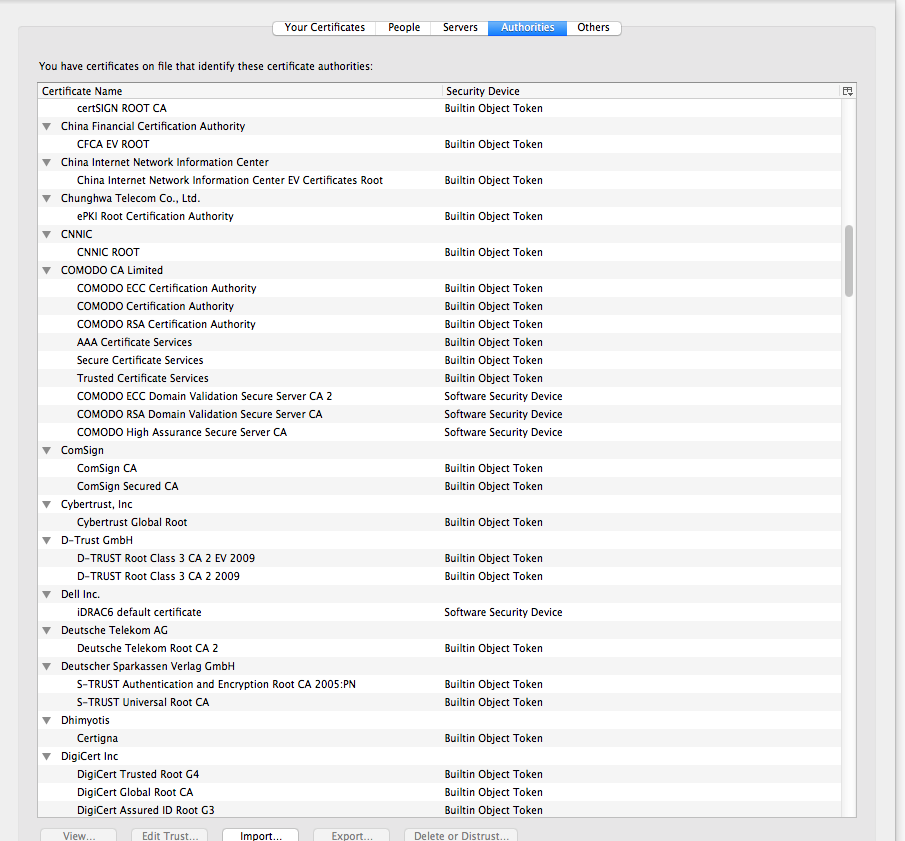 That’s a big list of people to 
Trust

Are they all trustable?
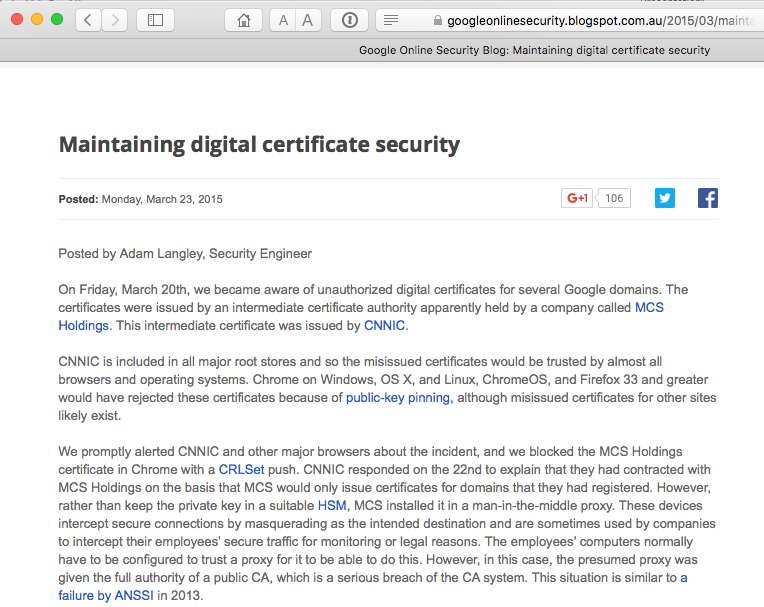 Evidently Not!
Local Credulity
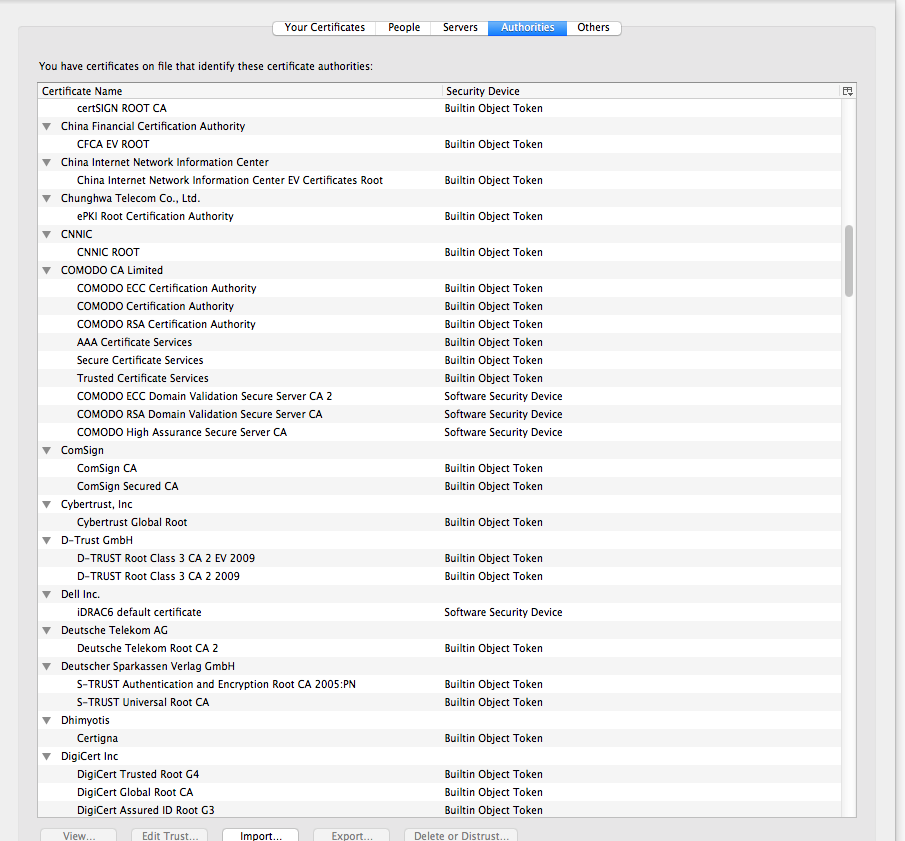 That’s a big list of people to 
Trust

Are they all trustable?
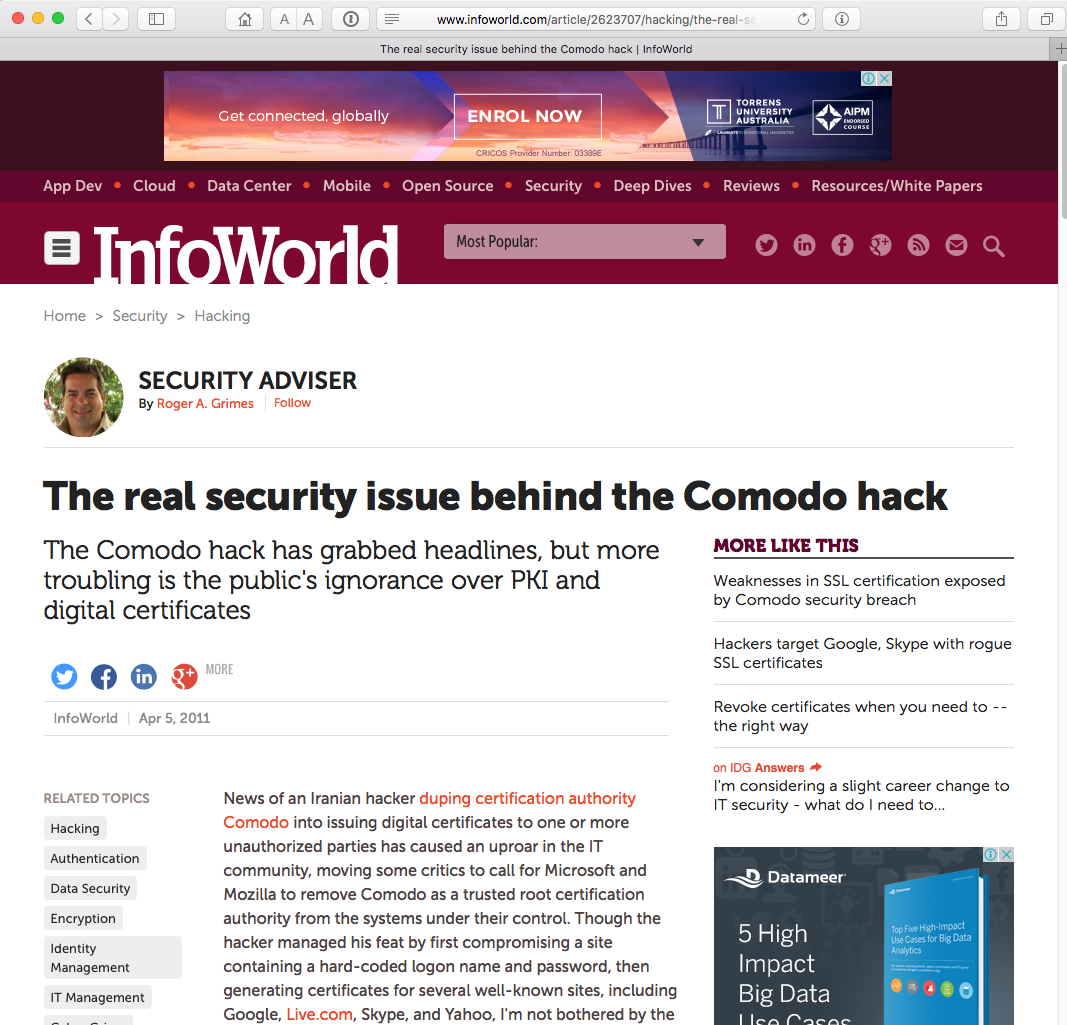 Evidently Not!
But my bank used Symantec
as their Certificate Authority

And Symantec NEVER lie in the certificates they issue
Never?
Well, hardly ever
http://arstechnica.com/security/2017/01/already-on-probation-symantec-issues-more-illegit-https-certificates/
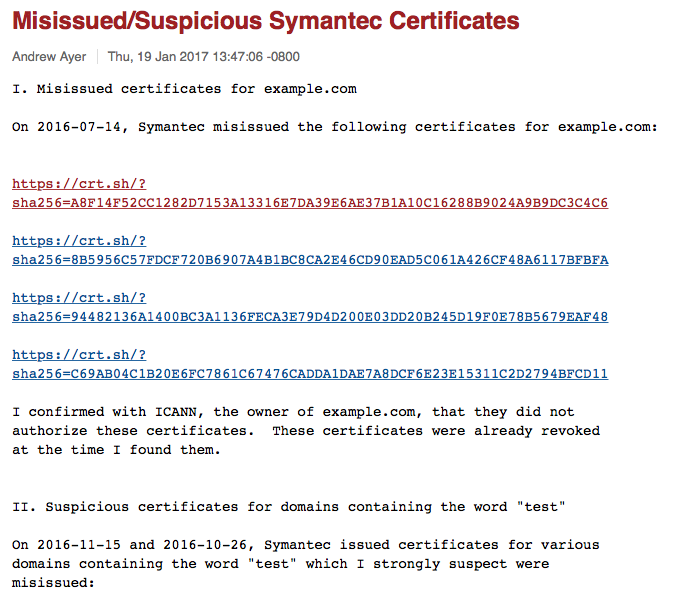 With unpleasant consequences when it all goes wrong
With unpleasant consequences when it all goes wrong
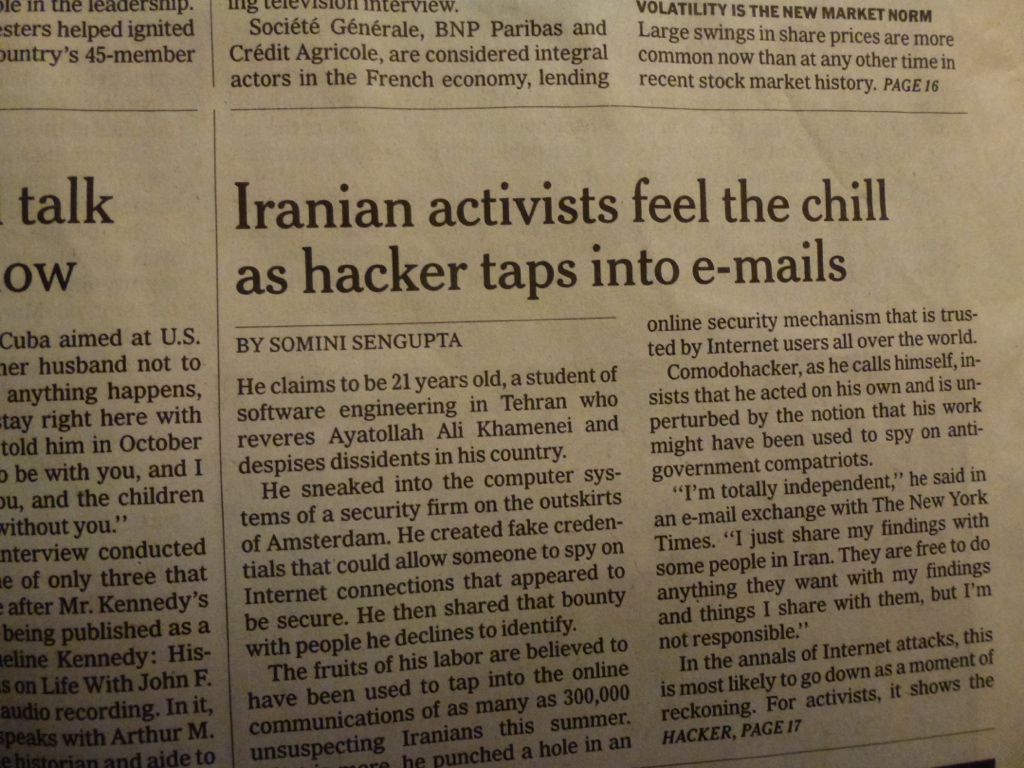 International Herald Tribune 
Sep 13, 2011 Front Page
What’s going wrong here?
The TLS handshake cannot specify WHICH CA should be used to validate the digital certificate
Your browser will allow ANY CA to be used to validate a certificate
What’s going wrong here?
The TLS handshake cannot specify WHICH CA should be used to validate the digital certificate
Your browser will allow ANY CA to be used to validate a certificate
WOW! That’s awesomely bad!
What’s going wrong here?
The TLS handshake cannot specify WHICH CA should be used to validate the digital certificate
Your browser will allow ANY CA to be used to validate a certificate
WOW! That’s awesomely bad!
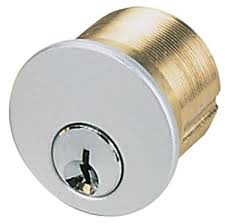 Here’s a lock – it might be the lock on your front door for all I know.

The lock might LOOK secure, but don’t worry – literally ANY key can open it!
What’s going wrong here?
There is no incentive for quality in the CA marketplace
Why pay more for any certificate when the entire CA structure is only as strong as the weakest CA
And you browser trusts a LOT of CAs!
About 60 – 100 CA’s
About 1,500 Subordinate RA’s
Operated by 650 different organisations
See the EFF SSL observatoryhttp://www.eff.org/files/DefconSSLiverse.pdf
In a commercial environment
Where CA’s compete with each other for market share
And quality offers no protection
Than what ‘wins’ in the market?
Sustainable
?
Resilient
Secure
Trusted
Privacy
In a commercial environment
Where CA’s compete with each other for market share
And quality offers no protection
Than what ‘wins’ in the market?
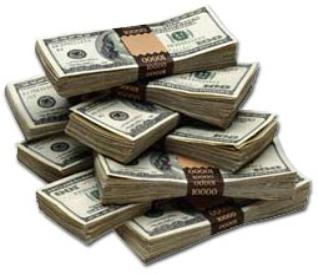 Sustainable
Cheap!
Resilient
Secure
Trusted
Privacy
Where now?
Option A:  Take all the money out of the system!
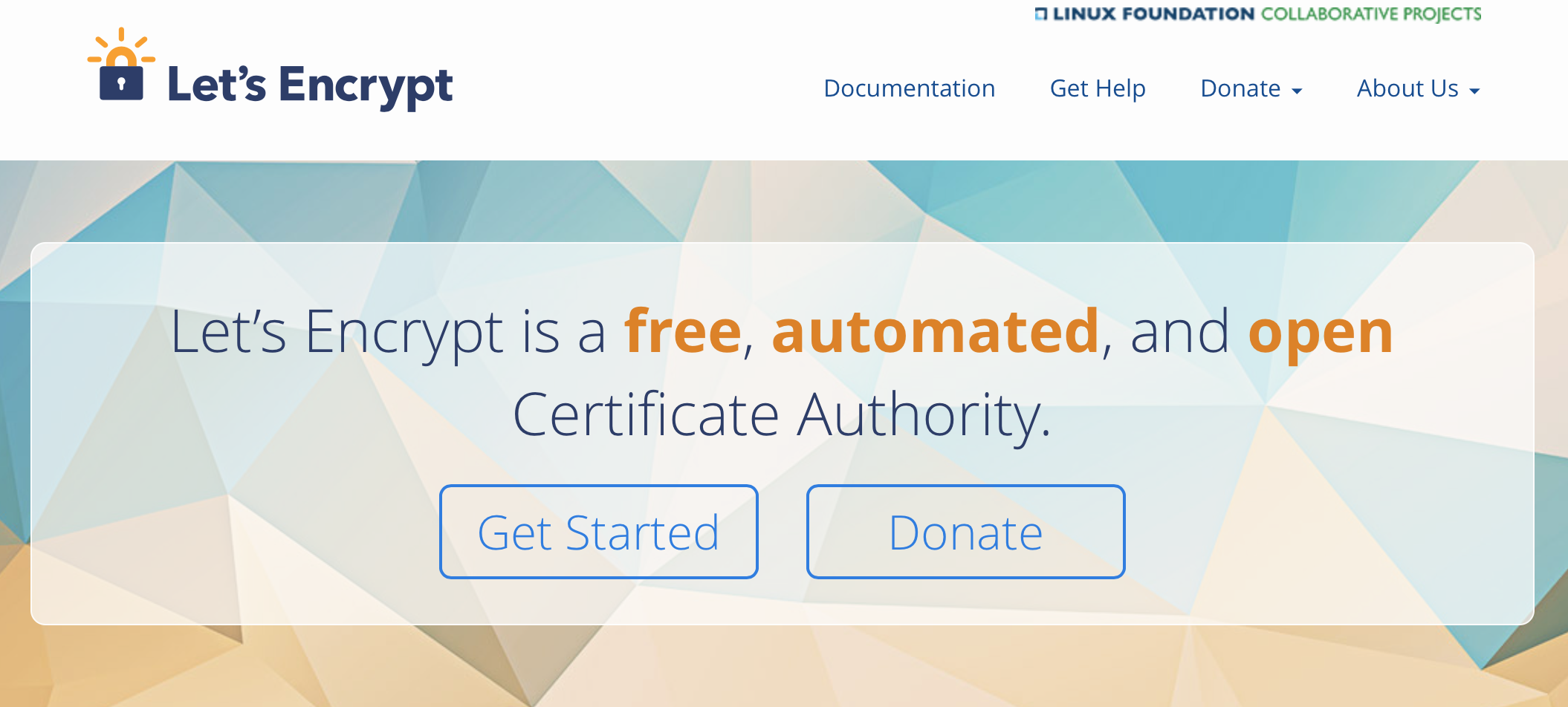 Where now?
Option A:  Take all the money out of the system!
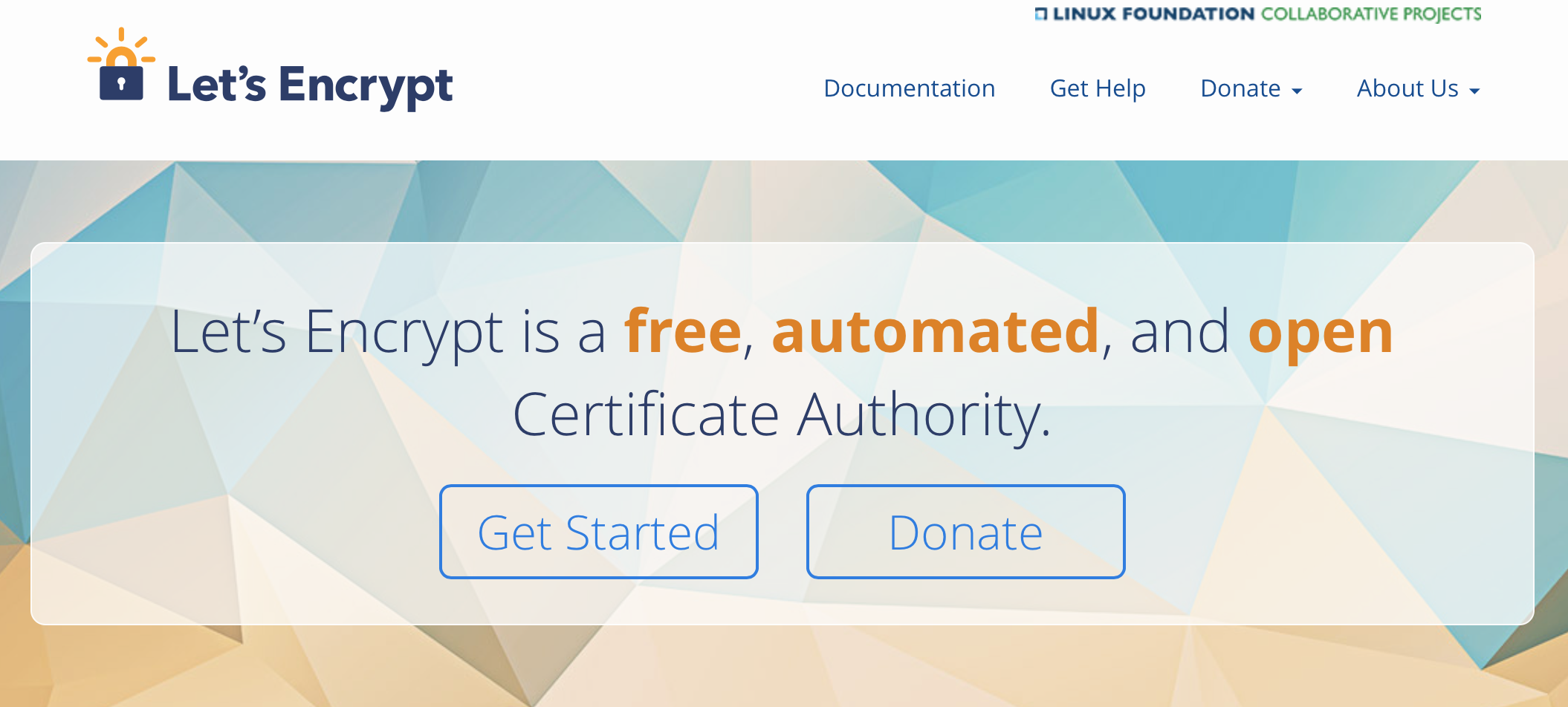 Will the automation of the Cert Issuance coupled with a totally free service make the overall environment more or less secure?

We’re probably going to find out real soon!
Where now?
Option B:  White Listing and Pinning with HSTS

https://code.google.com/p/chromium/codesearch#chromium/src/net/http/transport_security_state_static.json
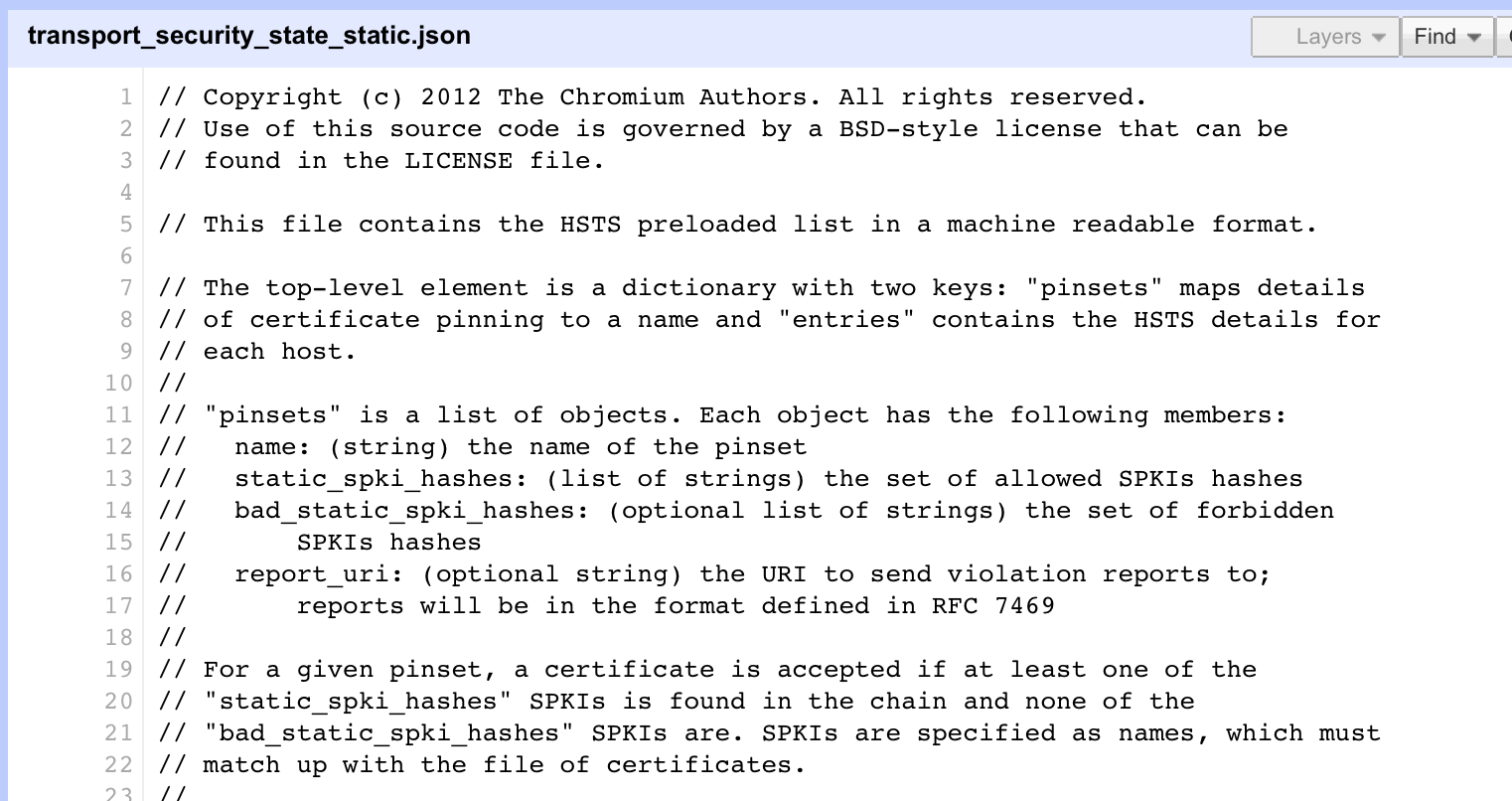 Where now?
Option B:  White Listing and Pinning with HSTS

https://code.google.com/p/chromium/codesearch#chromium/src/net/http/transport_security_state_static.json
Its not a totally insane idea -- until you realise that it appears to be completely unscaleable!
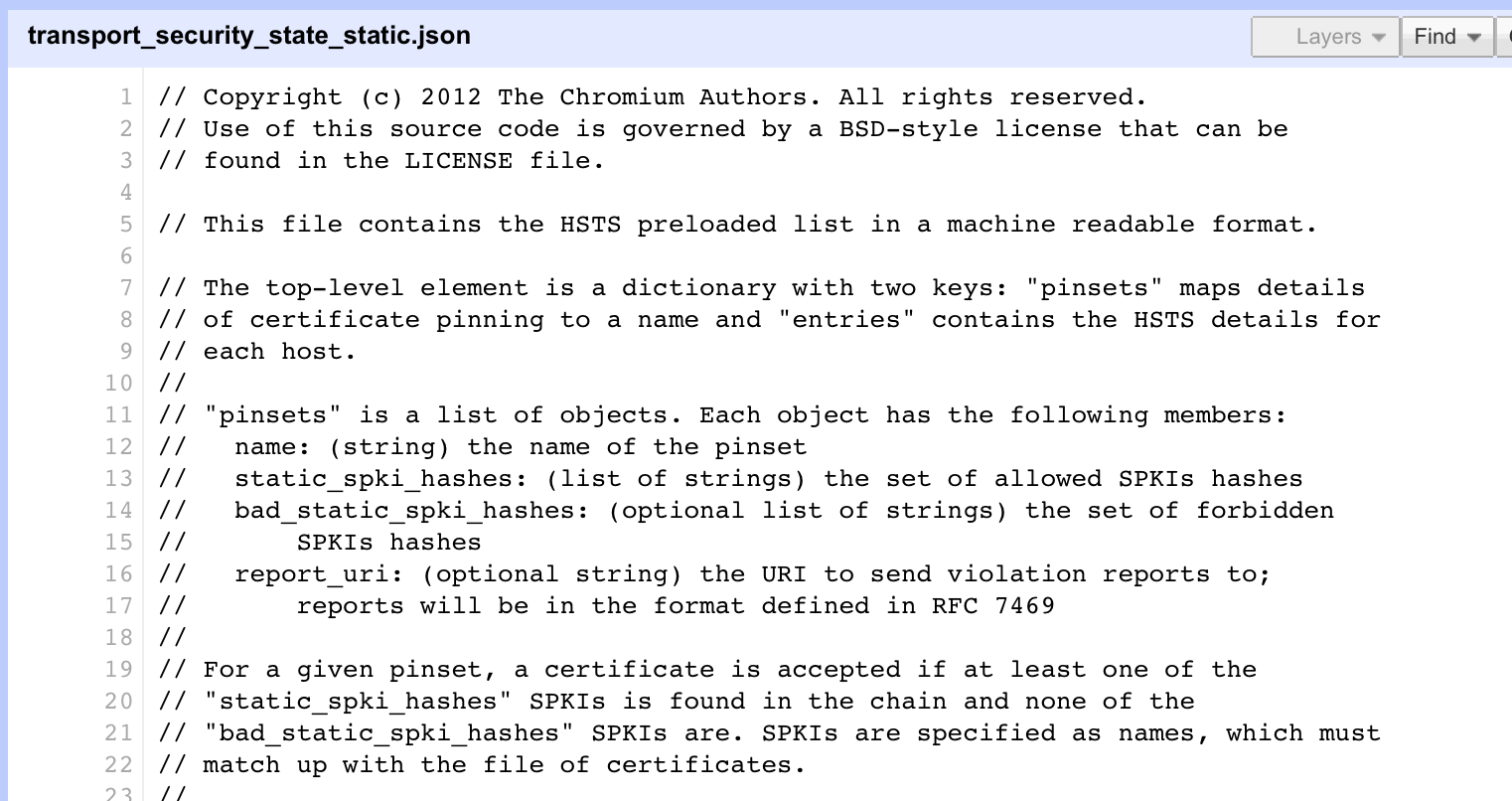 Where now?
Option C:  Use the DNS!
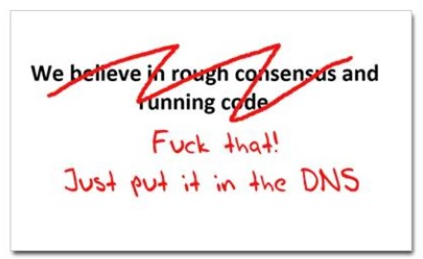 www.cafepress.com/nxdomain
Seriously
Where better to find out the public key associated with a DNS-named service than to look it up in the DNS?
Seriously
Where better to find out the public key associated with a DNS-named service than to look it up in the DNS?
Why not query the DNS for the HSTS record (pinning record)?
Seriously
Where better to find out the public key associated with a DNS-named service than to look it up in the DNS?
Why not query the DNS for the HSTS record?
Why not query the DNS for the issuer CA?
Seriously
Where better to find out the public key associated with a DNS-named service than to look it up in the DNS?
Why not query the DNS for the HSTS record?
Why not query the DNS for the issuer CA?
Why not query the DNS for the hash of the domain name cert?
Seriously
Where better to find out the public key associated with a DNS-named service than to look it up in the DNS?
Why not query the DNS for the HSTS record?
Why not query the DNS for the issuer CA?
Why not query the DNS for the hash of the domain name cert?
Why not query the DNS for the hash of the domain name public key?
Seriously
Where better to find out the public key associated with a DNS-named service than to look it up in the DNS?
Why not query the DNS for the HSTS record?
Why not query the DNS for the issuer CA?
Why not query the DNS for the hash of the domain name cert?
Why not query the DNS for the hash of the domain name public key?
Who needs CA’s anyway?
Seriously
Where better to find out the public key associated with a DNS-named service than to look it up in the DNS?
Why not query the DNS for the HSTS record?
Why not query the DNS for the issuer CA?
Why not query the DNS for the hash of the domain name cert?
Why not query the DNS for the hash of the domain name public key?
Who needs CA’s anyway?
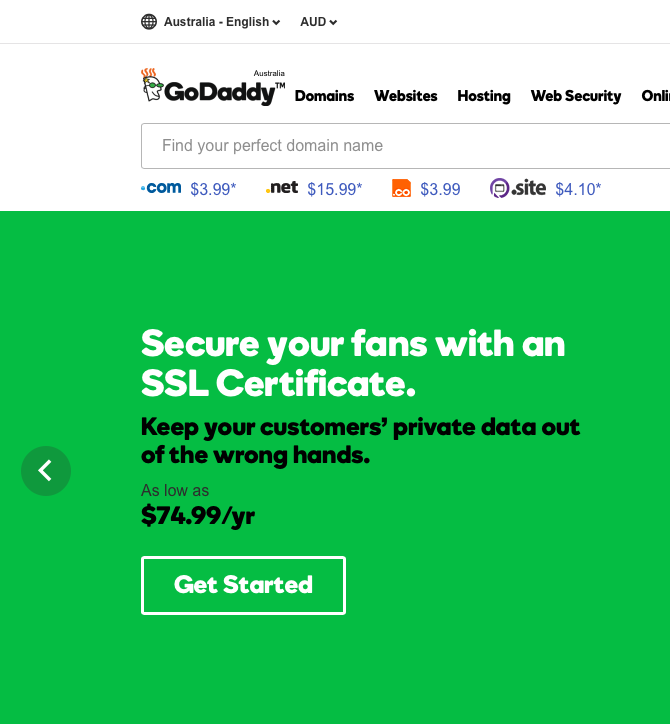 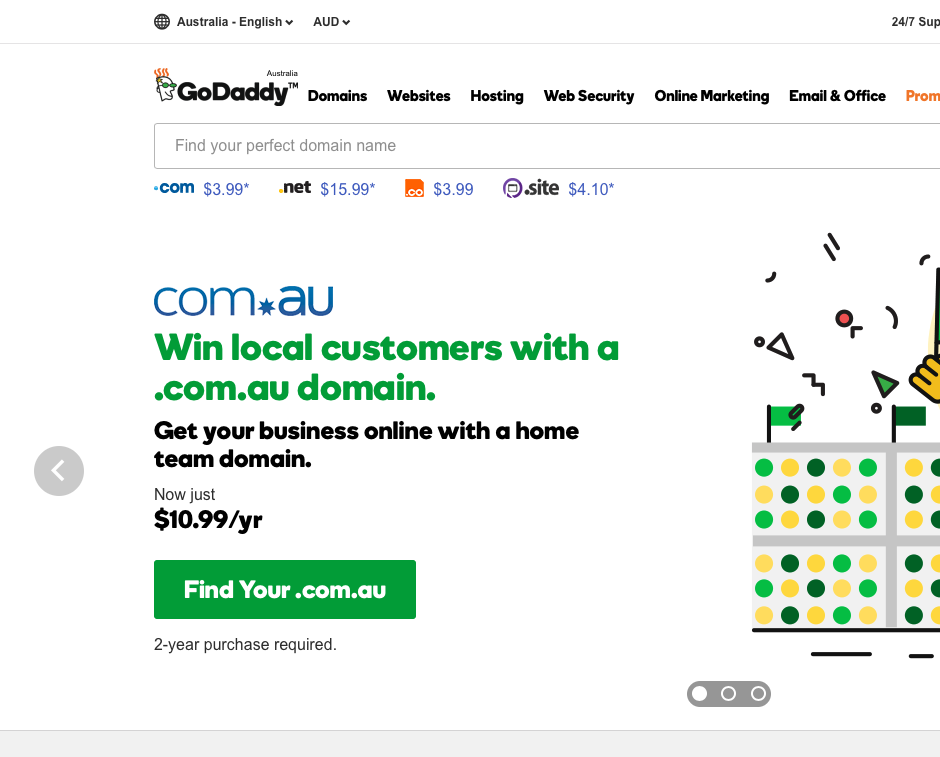 DANE
Using the DNS to associated domain name public key certificates with domain name
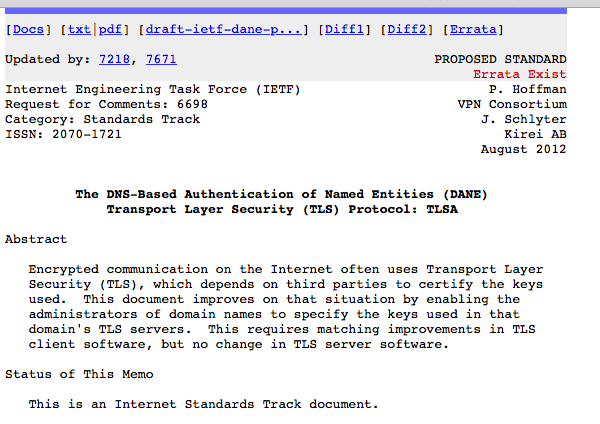 RFC6698 -- You should read this!
DANE
Using the DNS to associated domain name public key certificates with domain name
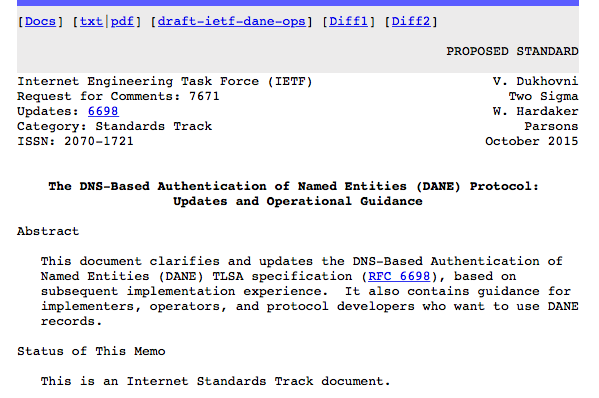 You probably should read RFC7671 as well!
DANE
TLSA RR
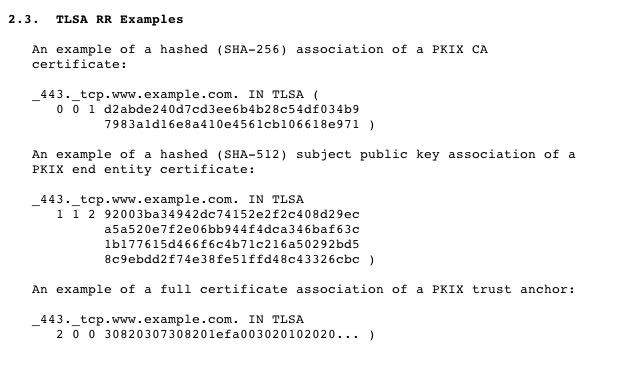 CA Cert Hash
EE Cert Hash
Trust Anchor
EECert TLSA record generation
; Convert the public key certificate to DER format
; Generate the SHA256 hash
; Add DNS gunk!

$ /usr/bin/openssl x509 -in /usr/local/etc/letsencrypt/live/www.dotnxdomain.net/cert.pem -outform DER |
/usr/bin/openssl sha256 | 
cut -d ' ' -f 2 | 
awk '{print ”_443._tcp.www.dotnxdomain.net  IN TLSA 3 0 1 " $1}'

_443._tcp.www.dotnxdomain.net. 899 IN	TLSA	3 0 1 D42101BCCE941D22E8E467C5D75E77EC4A7B8B7C9366C6A878CB4E15 7E602F17





$ dig +dnssec TLSA _443._tcp.www.dotnxdomain.net. 

_443._tcp.www.dotnxdomain.net. 899 IN	TLSA	3 0 1 D42101BCCE941D22E8E467C5D75E77EC4A7B8B7C9366C6A878CB4E15 7E602F17
_443._tcp.www.dotnxdomain.net. 899 IN	RRSIG	TLSA 13 5 900 20200724235900 20170122043100 56797 www.dotnxdomain.net. dUYD1sMIpBc6RsUhturFzz5G8qX6oaDGRzaD/q6n+YJi2kqzDfWZls6F 3X1mXdpeQQYz52yOUOcdWvFRO9TQZQ==
SPKI TLSA record generation
; Generate the public key
; Convert it to DER format
; Generate the SHA256 hash
; Add DNS gunk!



$ /usr/bin/openssl x509 -in /usr/local/etc/letsencrypt/live/www.dotnxdomain.net/cert.pem -pubkey -noout | 
openssl rsa -pubin -outform der | 
/usr/bin/openssl sha256 |  
cut -d ' ' -f 2 | 
awk '{ print "_443._tcp.www.ndotnxdomain.net IN TLSA 3 1 1 " $1}’

_443._tcp.www.ndotnxdomain.net IN TLSA 3 1 1 df3a810d998cfddf8fa935ed33065ee27a67747366e2da40ddefef2b3a2032eb
TLS with DANE
Client receives server cert in Server Hello
Client lookups the DNS for the TLSA Resource Record of the domain name
Client validates the presented certificate against the TLSA RR
Client performs Client Key exchange
TLS Connections
DNS Name
TLSA query
Public Key
Cert
https://rhsecurity.wordpress.com/tag/tls/
Just one problem…
The DNS is full of liars and lies!
And this can compromise the integrity of public key information embedded in the DNS
Unless we fix the DNS we are no better off than before with these TLSA records!
Just one response…
We need to allow users to validate DNS responses for themselves
And for this we need a Secure DNS framework
Which we have – and its called DNSSEC!
DNSSEC Interlocking Signatures
. (root)
. Key-Signing Key – signs over
. Zone-Signing Key – signs over
DS for .com (Key-Signing Key)
.com
.com Key-Signing Key – signs over
.com Zone-Signing Key – signs over
DS for example .com (Key-Signing Key)
.example.com
example.com Key-Signing Key – signs over
example.com Zone-Signing Key – signs over
www.example.com
www.example.com
DNSSEC Interlocking Signatures
. (root)
. Key-Signing Key – signs over
. Zone-Signing Key – signs over
DS for .com (Key-Signing Key)
.com
.com Key-Signing Key – signs over
.com Zone-Signing Key – signs over
DS for example .com (Key-Signing Key)
.example.com
example.com Key-Signing Key – signs over
example.com Zone-Signing Key – signs over
www.example.com
www.example.com  IN A 192.0.1
DNSSEC Interlocking Signatures
Is the KSK for . valid?
. (root)
Is the ZSK for . valid?
. Key-Signing Key – signs over
. Zone-Signing Key – signs over
Is this DS equal to the hash of the KSK?
Is the signature for this record valid?
DS for .com (Key-Signing Key)
.com
Is the KSK for .com valid?
.com Key-Signing Key – signs over
Is the ZSK for .com valid?
.com Zone-Signing Key – signs over
DS for example .com (Key-Signing Key)
Is this DS equal to the hash of the KSK?
Is the signature for this record valid?
.example.com
Is the KSK for example.com valid?
example.com Key-Signing Key – signs over
example.com Zone-Signing Key – signs over
Is the ZSK for example.com valid?
www.example.com
Is the signature for this record valid?
www.example.com  IN A 192.0.1
DNSSEC Interlocking Signatures
Is the KSK for . valid?
. (root)
As long as you have a valid local trust anchor for the root zone then you can validate a signed DNS response by constructing this backward path to the local root trust anchor
Is the ZSK for . valid?
. Key-Signing Key – signs over
. Zone-Signing Key – signs over
Is this DS equal to the hash of the KSK?
Is the signature for this record valid?
DS for .com (Key-Signing Key)
.com
Is the KSK for .com valid?
.com Key-Signing Key – signs over
Is the ZSK for .com valid?
.com Zone-Signing Key – signs over
DS for example .com (Key-Signing Key)
Is this DS equal to the hash of the KSK?
Is the signature for this record valid?
.example.com
Is the KSK for example.com valid?
example.com Key-Signing Key – signs over
example.com Zone-Signing Key – signs over
Is the ZSK for example.com valid?
www.example.com
Is the signature for this record valid?
www.example.com  IN A 192.0.1
DANE + DNSSEC
Query the DNS for the TLSA record of the domain name and ask for the DNSSEC signature to be included in the response
Validate the signature to ensure that you have an unbroken signature chain to the root trust point
At this point you can accept the TLSA record as the authentic record, and set up a TLS session based on this data
DANE Does DNS via a Browser Extension
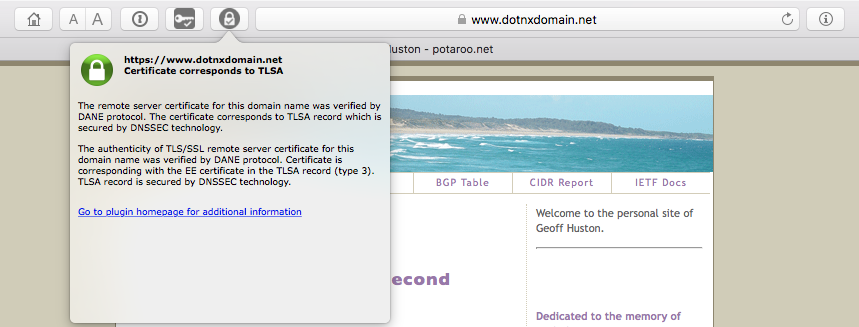 So we need DNSSEC as well as DANE…
How much DNSSEC Validation is out there?
Do we do DNSSEC Validation?
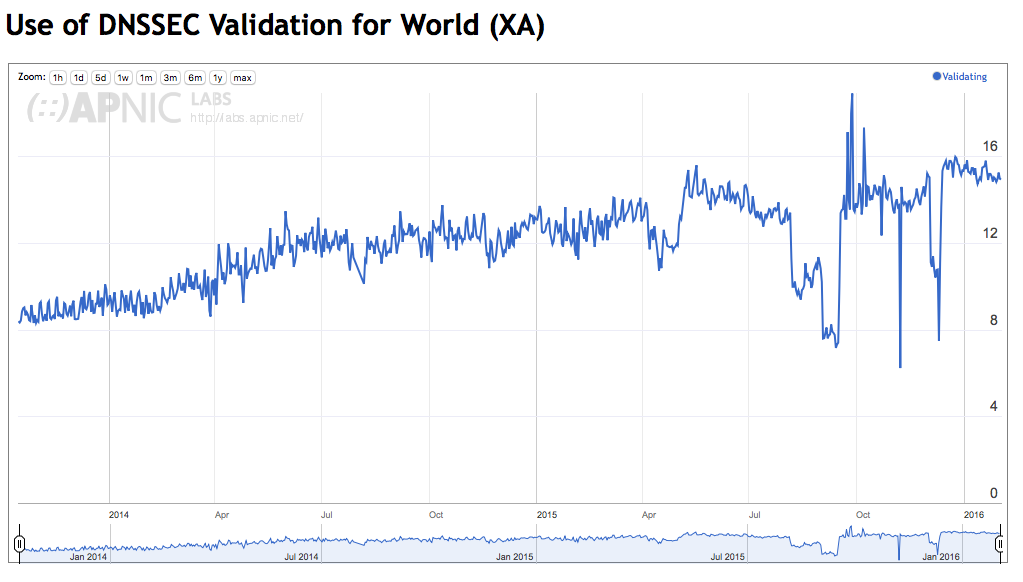 stats.labs.apnic.net/dnssec/XA
Do we do DNSSEC Validation?
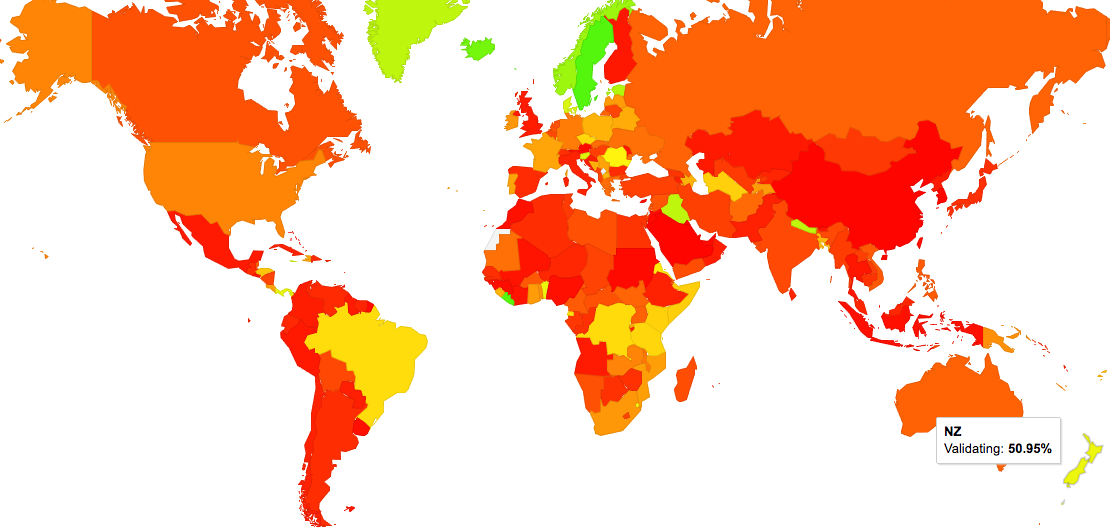 95%
0%
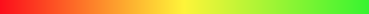 stats.labs.apnic.net/dnssec/XA
Do we do DNSSEC Validation?
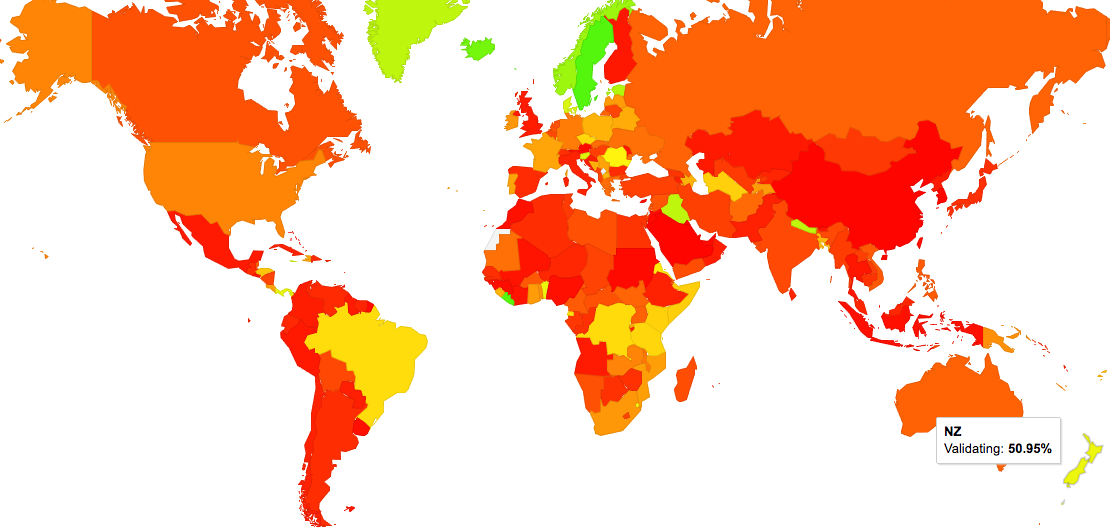 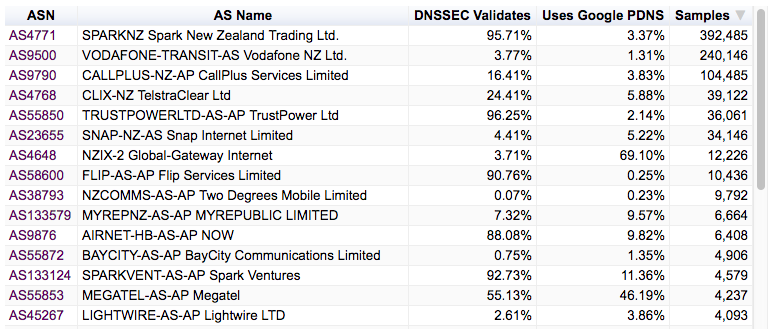 95%
0%
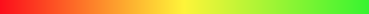 stats.labs.apnic.net/dnssec/XA
Where now?
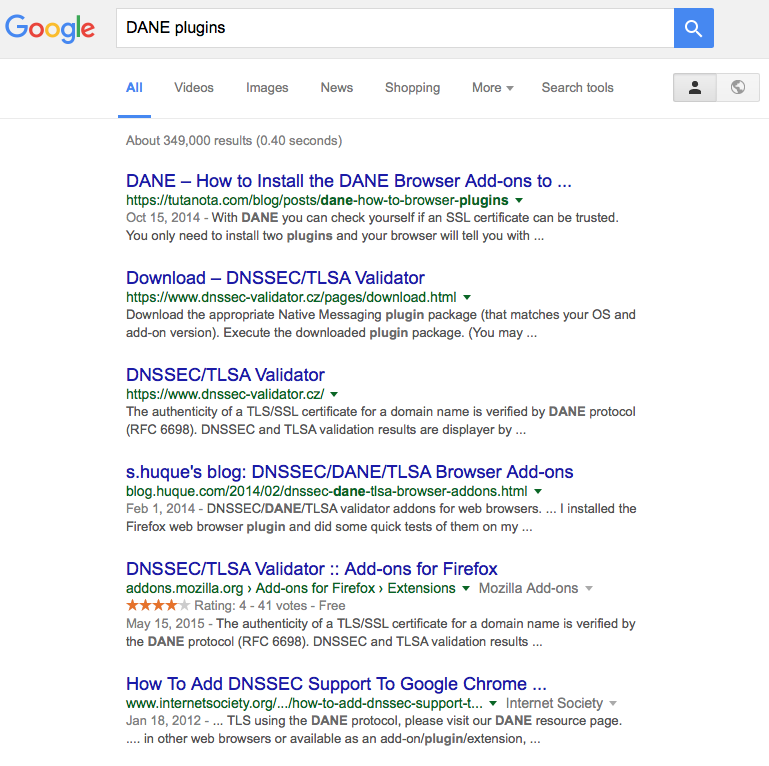 Browser vendors appear to be dragging the chain on DANE support

DANE exists today as plug-ins rather than a core functionality 

Cynically, one could observe that fast but insecure is the browser vendors’ current preference!
Or…
Look - No DNS!
Server packages server cert, TLSA record and the DNSSEC credential chain in a single bundle
Client receives bundle in Server Hello
Client performs validation of TLSA Resource Record using the supplied DNSEC signatures plus the local DNS Root Trust Anchor without performing any DNS queries
Client validates the presented certificate against the TLSA RR
Client performs Client Key exchange
Faster DANE with Stapling
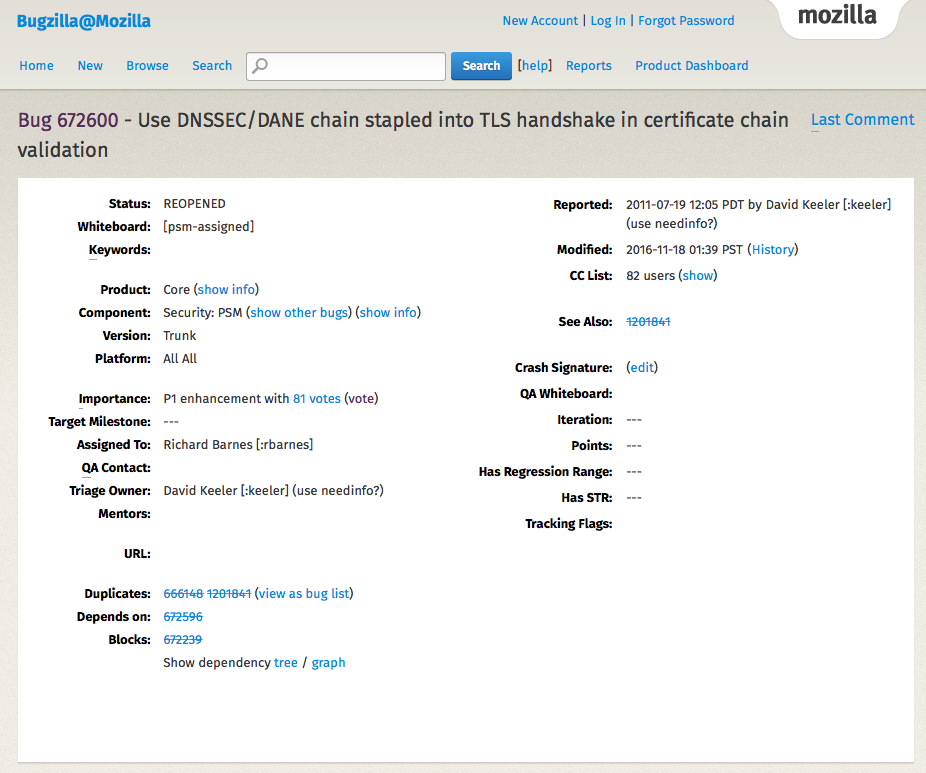 Mozilla Bug Report 672600
Where now?
We could do a far better job at Internet Security:
	Publishing DNSSEC-signed zones
	Publishing DANE TLSA records
	Using DNSSEC-validating resolution
	Using TLSA records to guide TLS Key Exchange 

What this can offer is robust, affordable, accessible security without the current overheads of high priced vanity CA offerings
Let’s Do it!
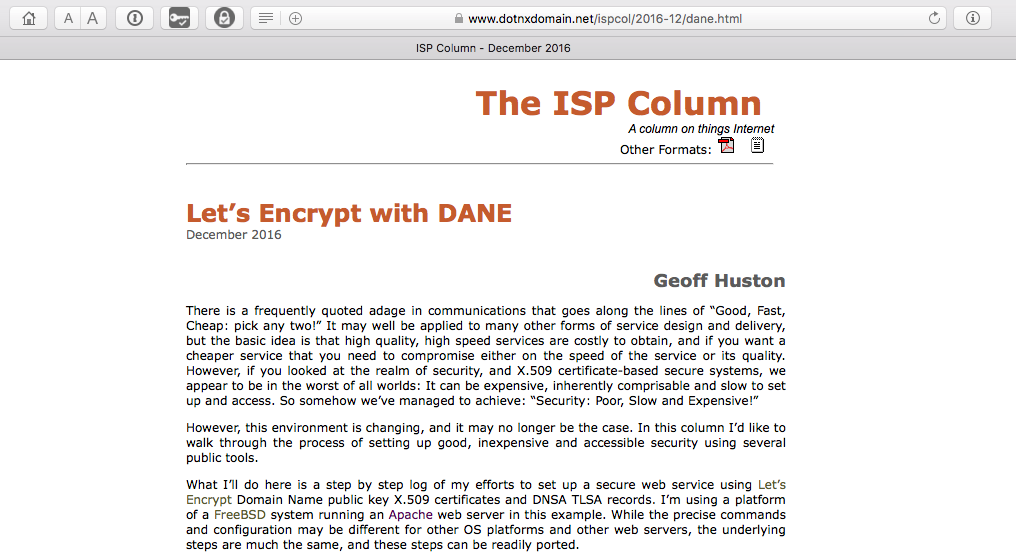 What Let’s Encrypt and DNSSEC offers is robust, affordable, accessible security without the current overheads of high priced vanity CA offerings
That’s it!
Questions?